01
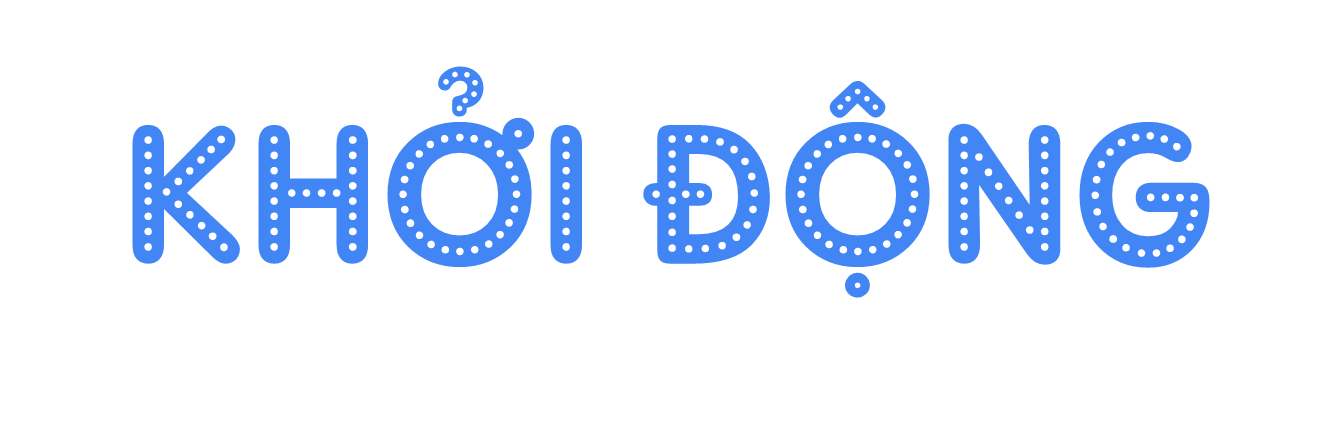 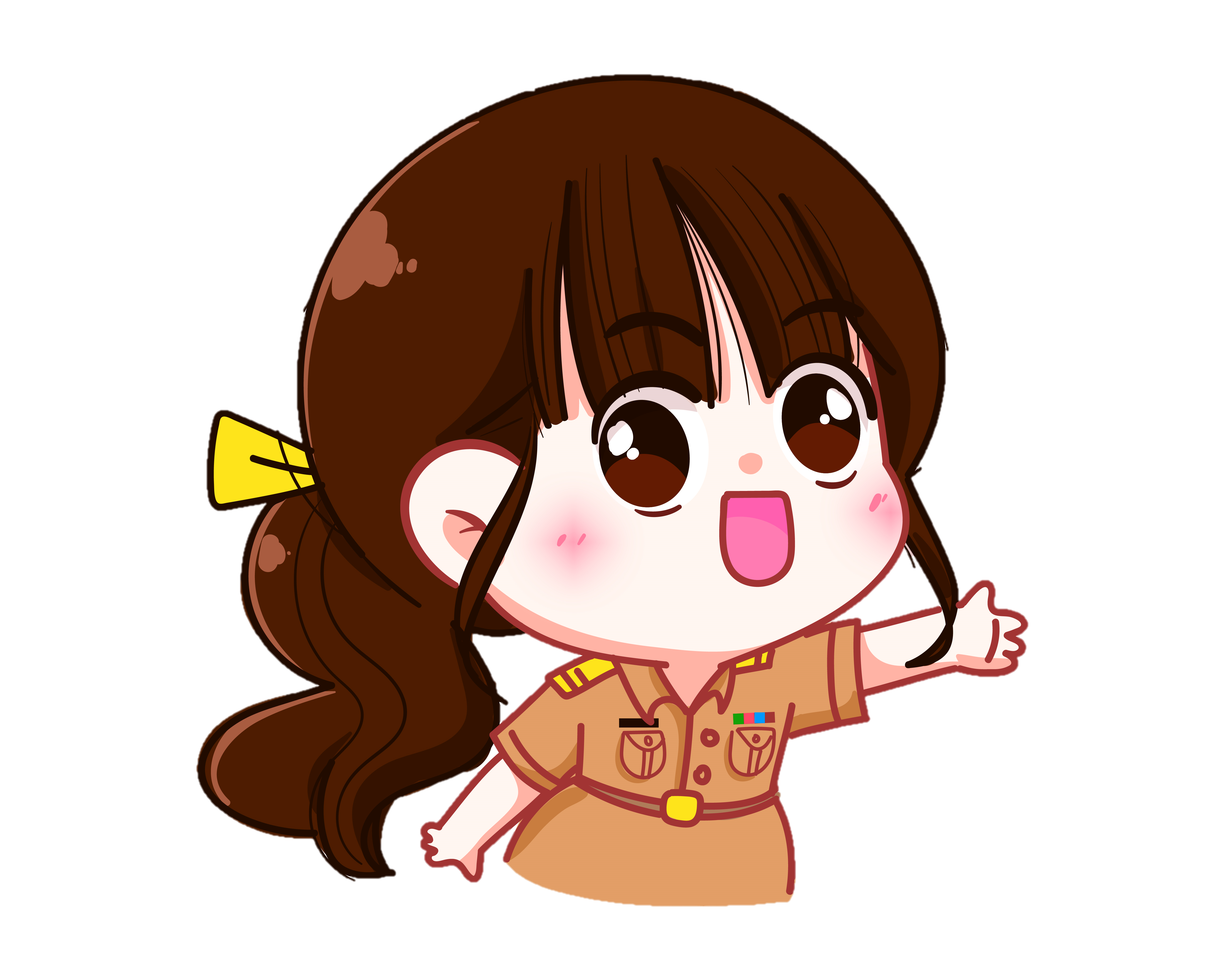 [Speaker Notes: Thiết kế: Hương Thảo – Zalo 0972115126]
WHOA!
Hiện giời bọn Zombie đang tấn công căn cứ của tớ hãy giúp tớ tiêu diệt bọn Zombie này nhé !
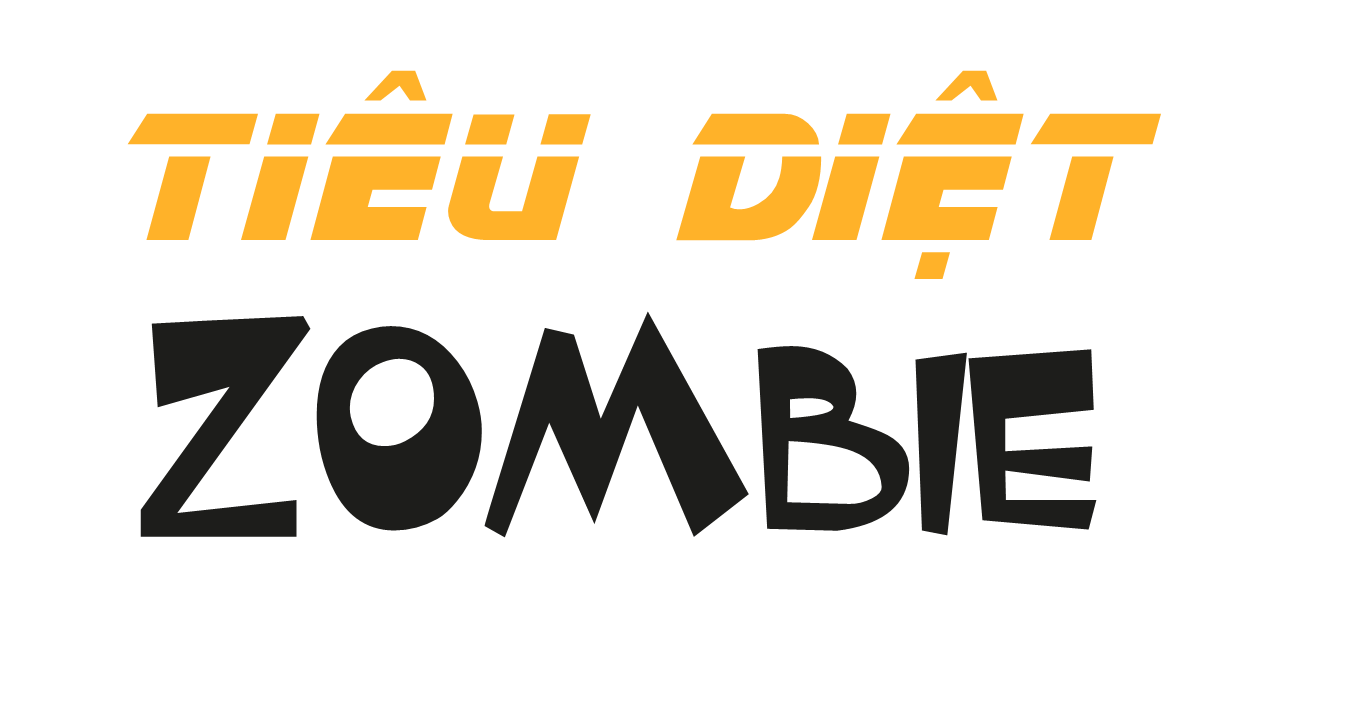 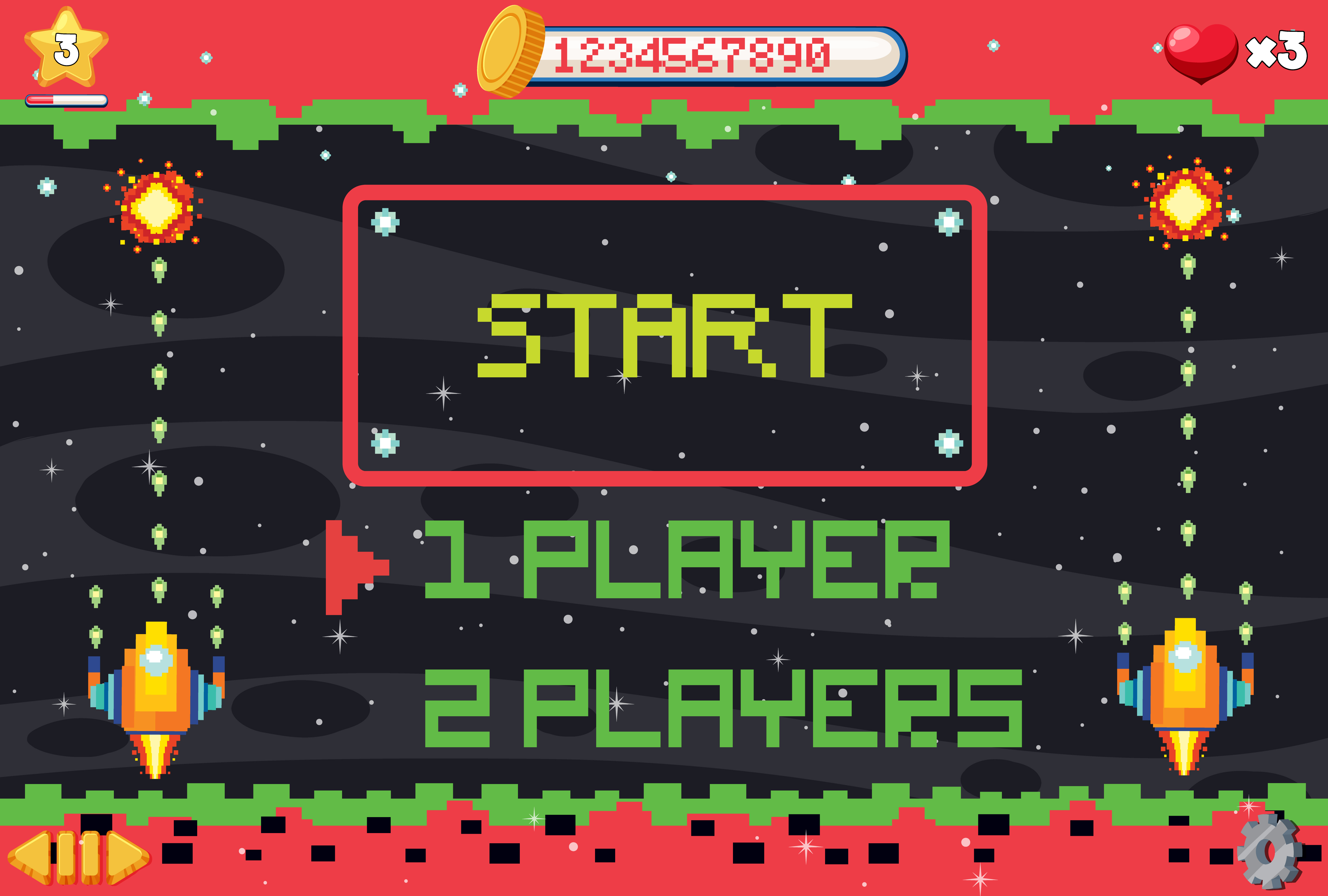 4
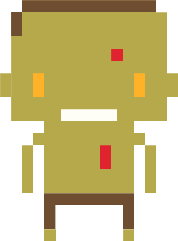 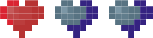 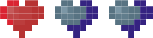 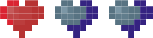 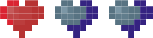 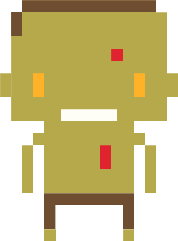 2
CHIẾN THẮNG
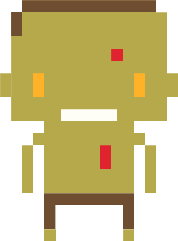 1
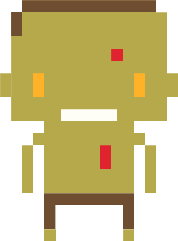 3
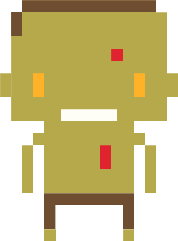 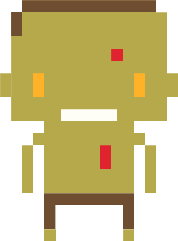 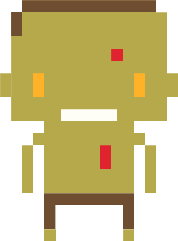 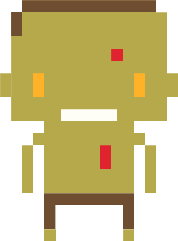 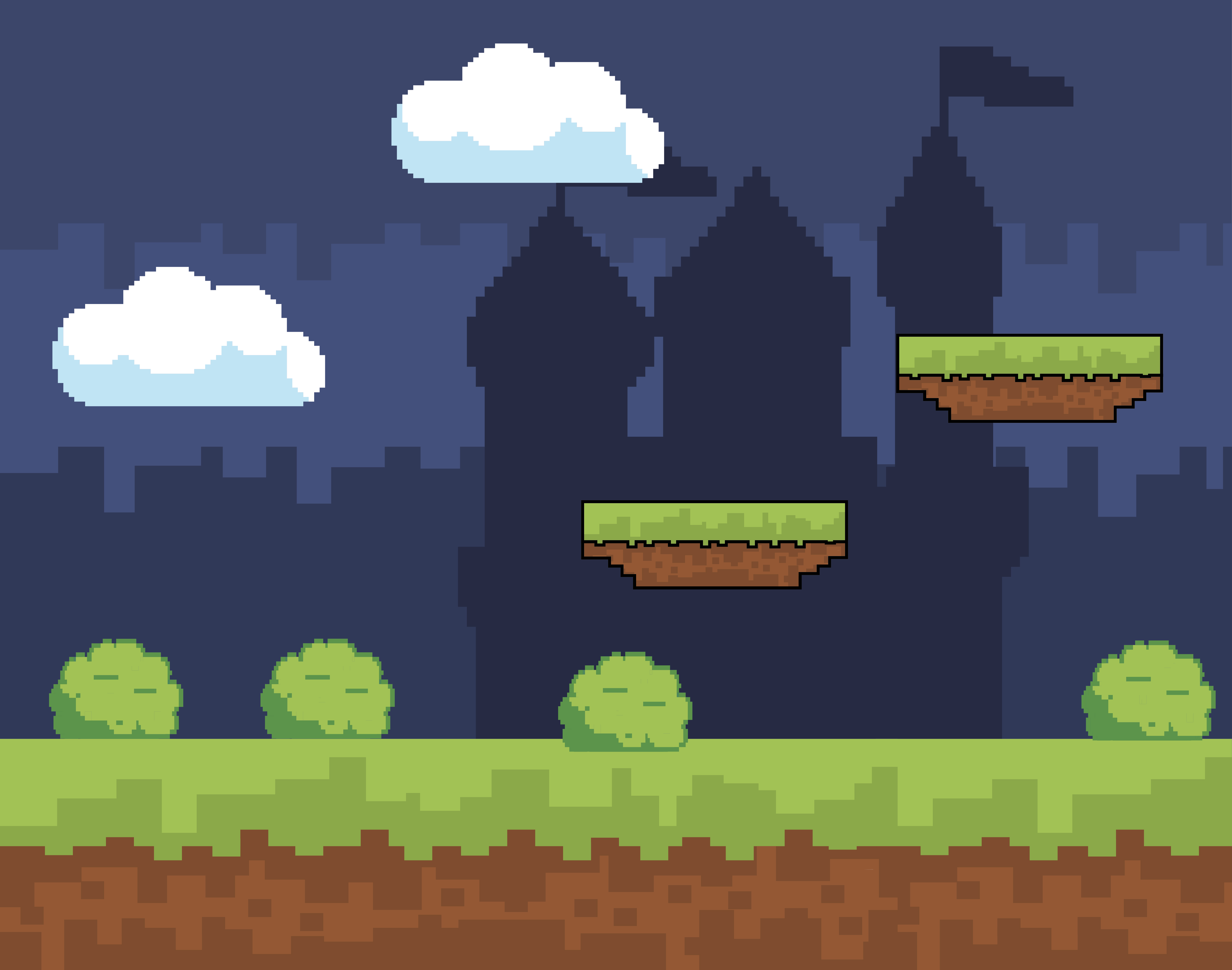 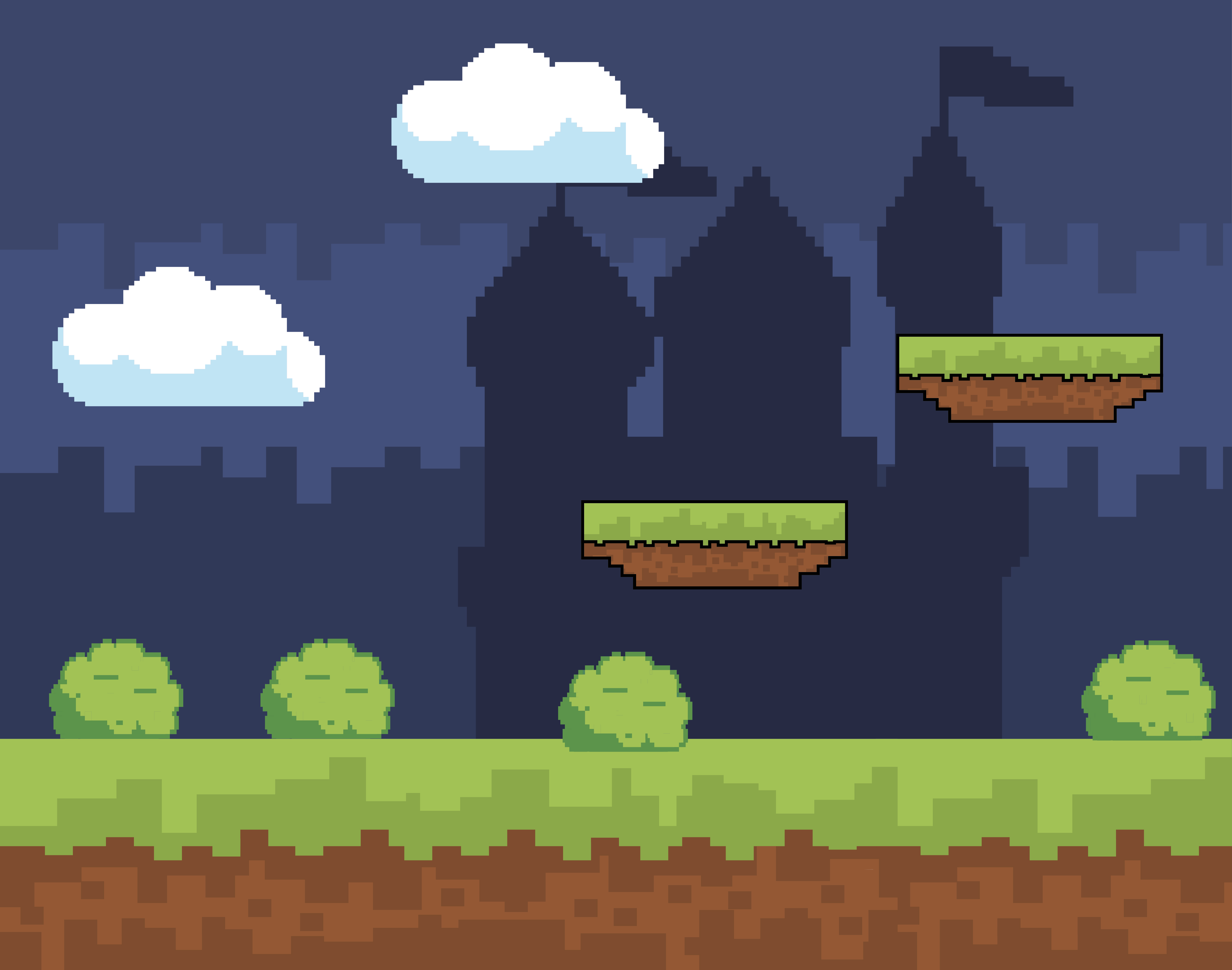 Học tiếp
B. Phú THọ
A. Phú Thọ
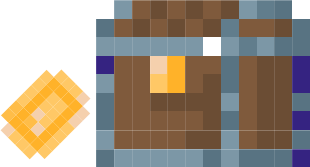 1. Quy tắc viết hoa nào đúng?
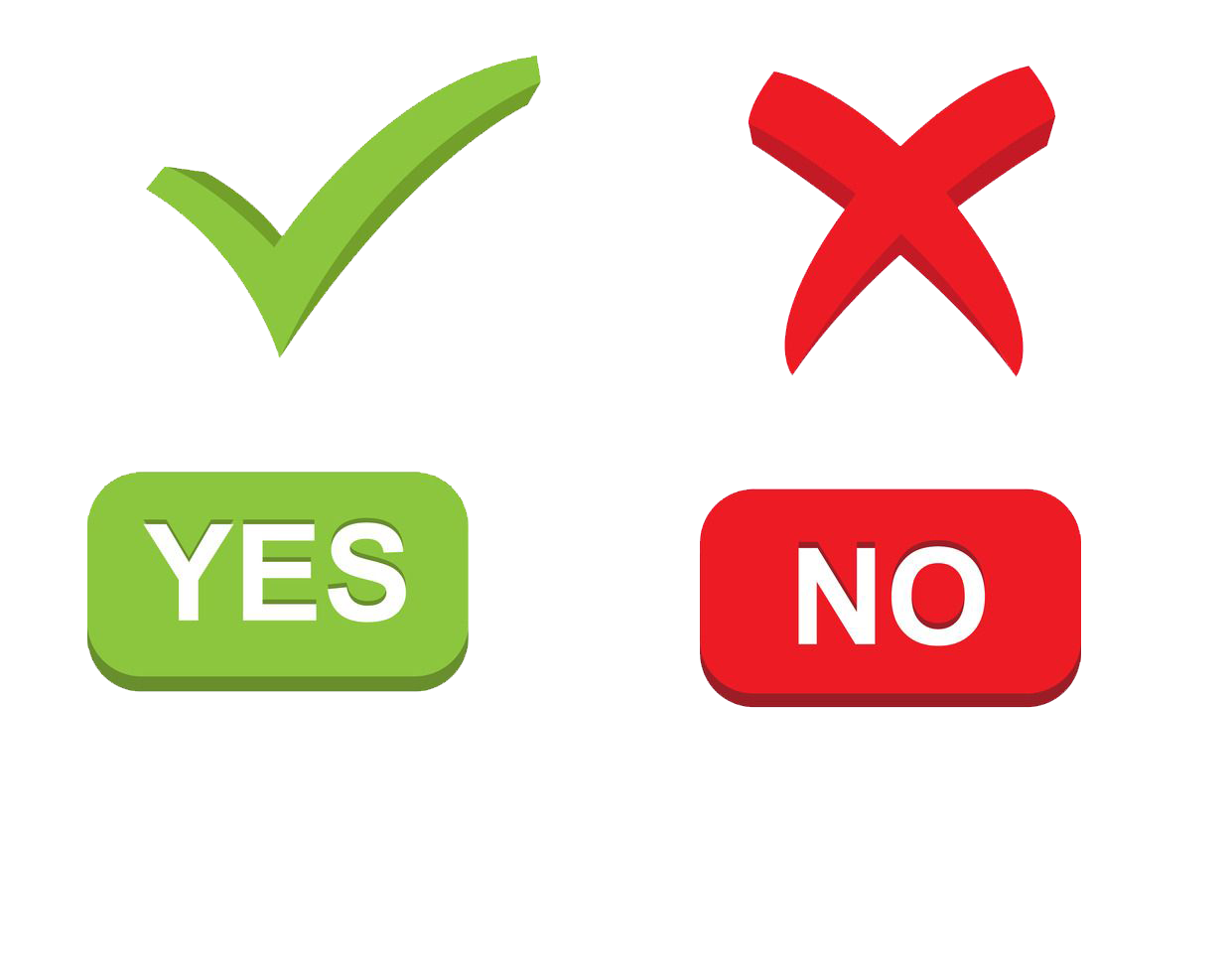 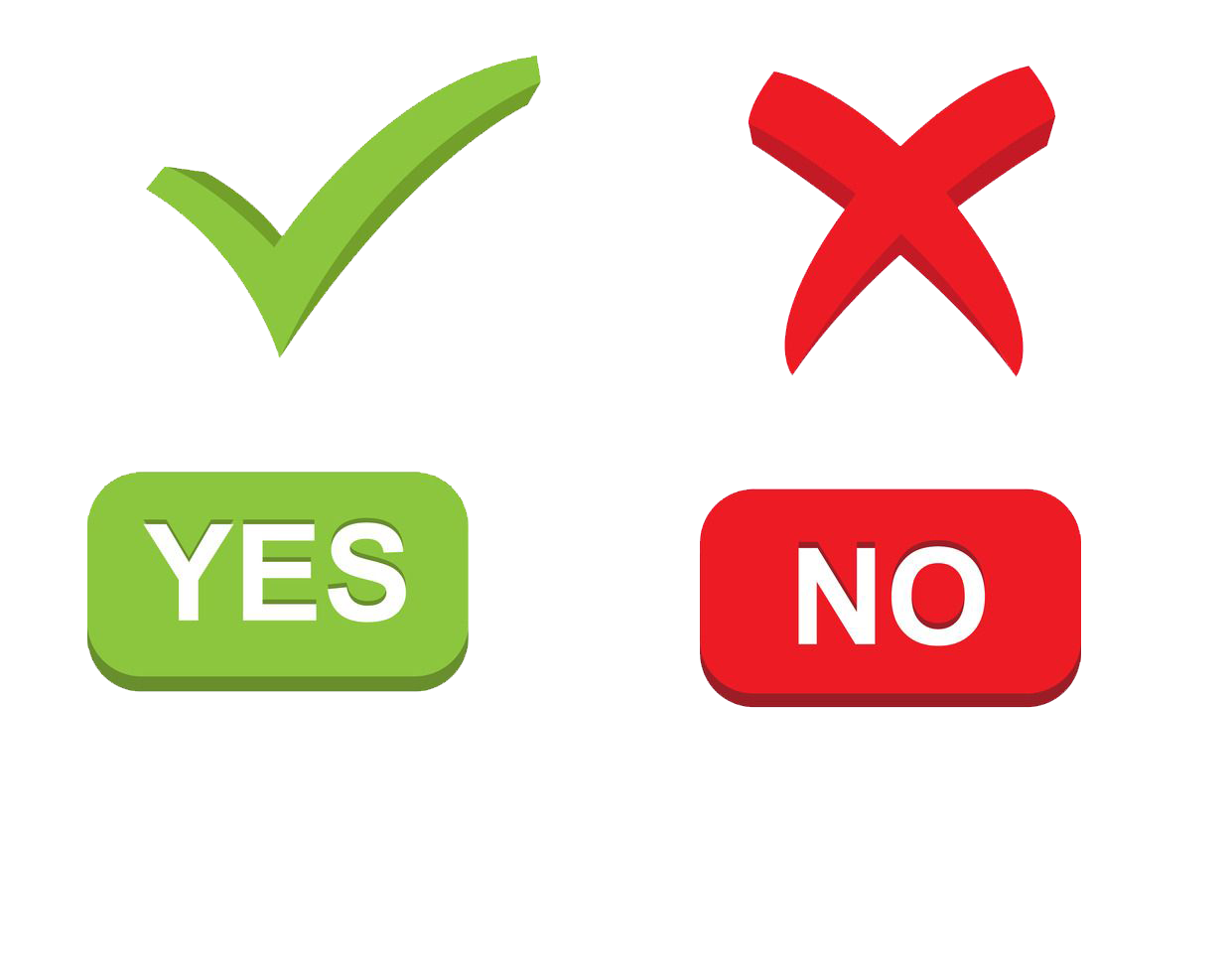 C. Phú thọ
D. phú thọ
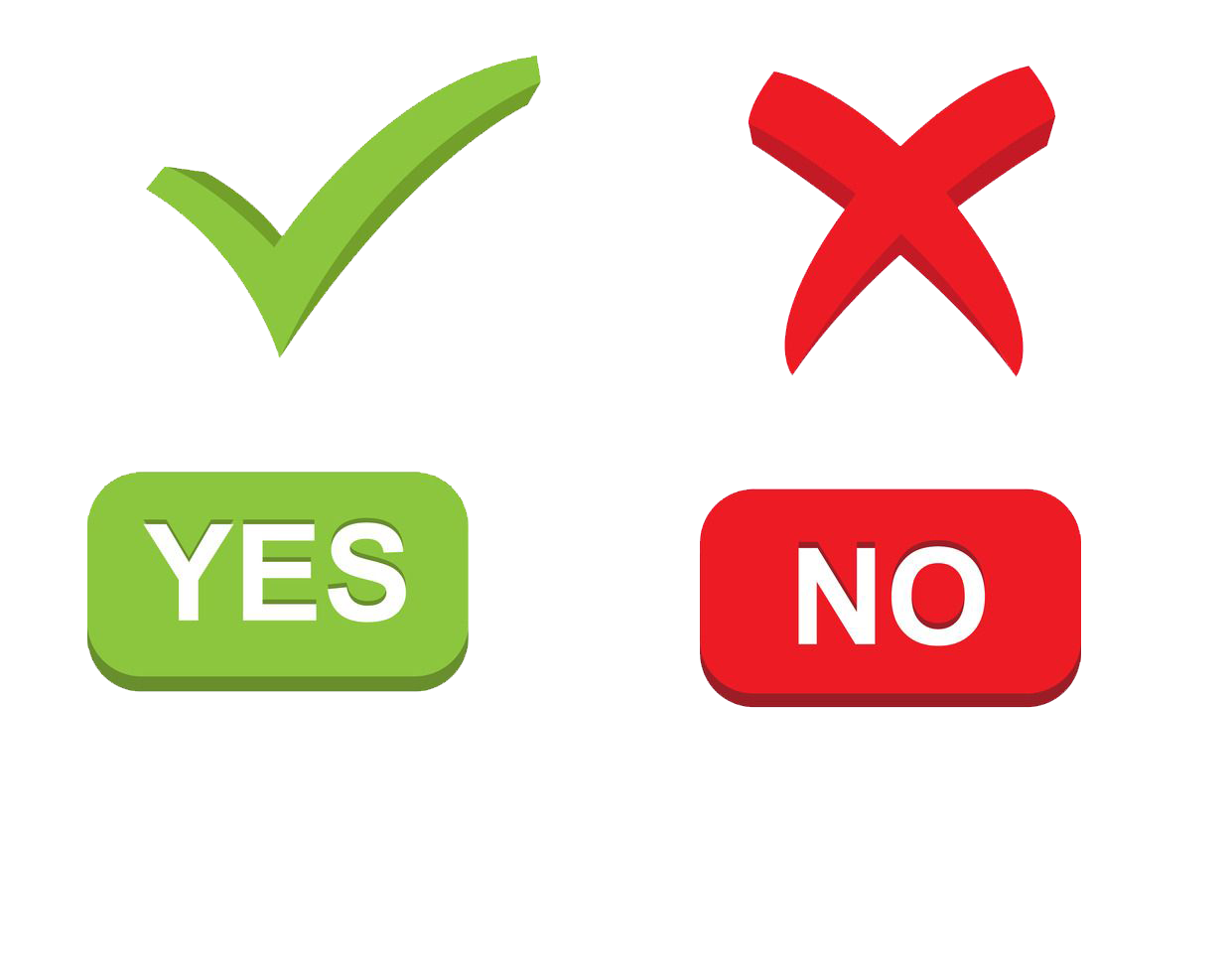 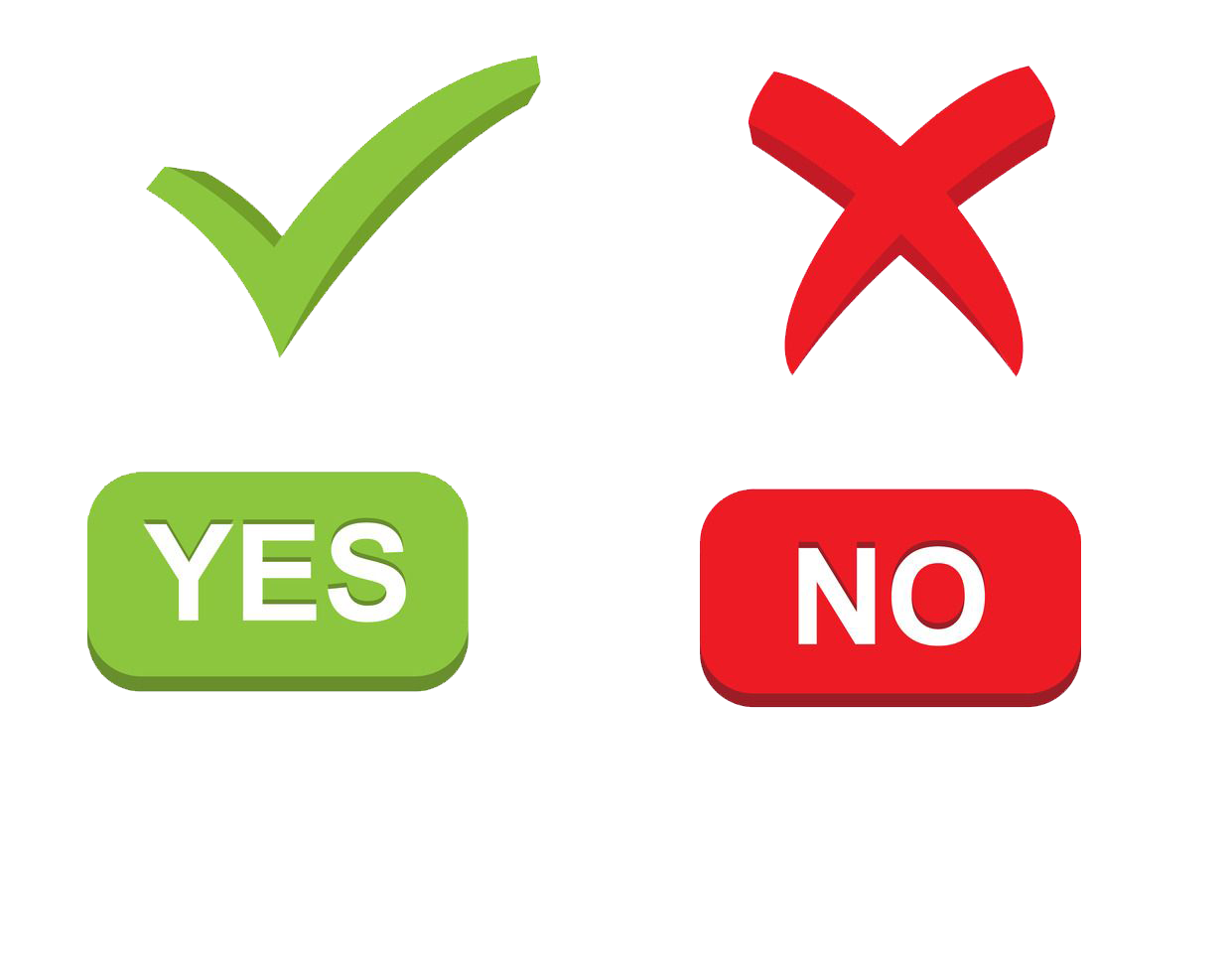 [Speaker Notes: Bấm vào hộp màu nâu để quay lại]
A. Trường tiểu học Ngọc Đồng
B. Trường Tiểu học Ngọc Đồng
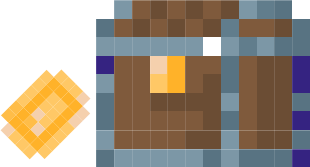 2. Quy tắc viết tên tổ chức nào đúng?
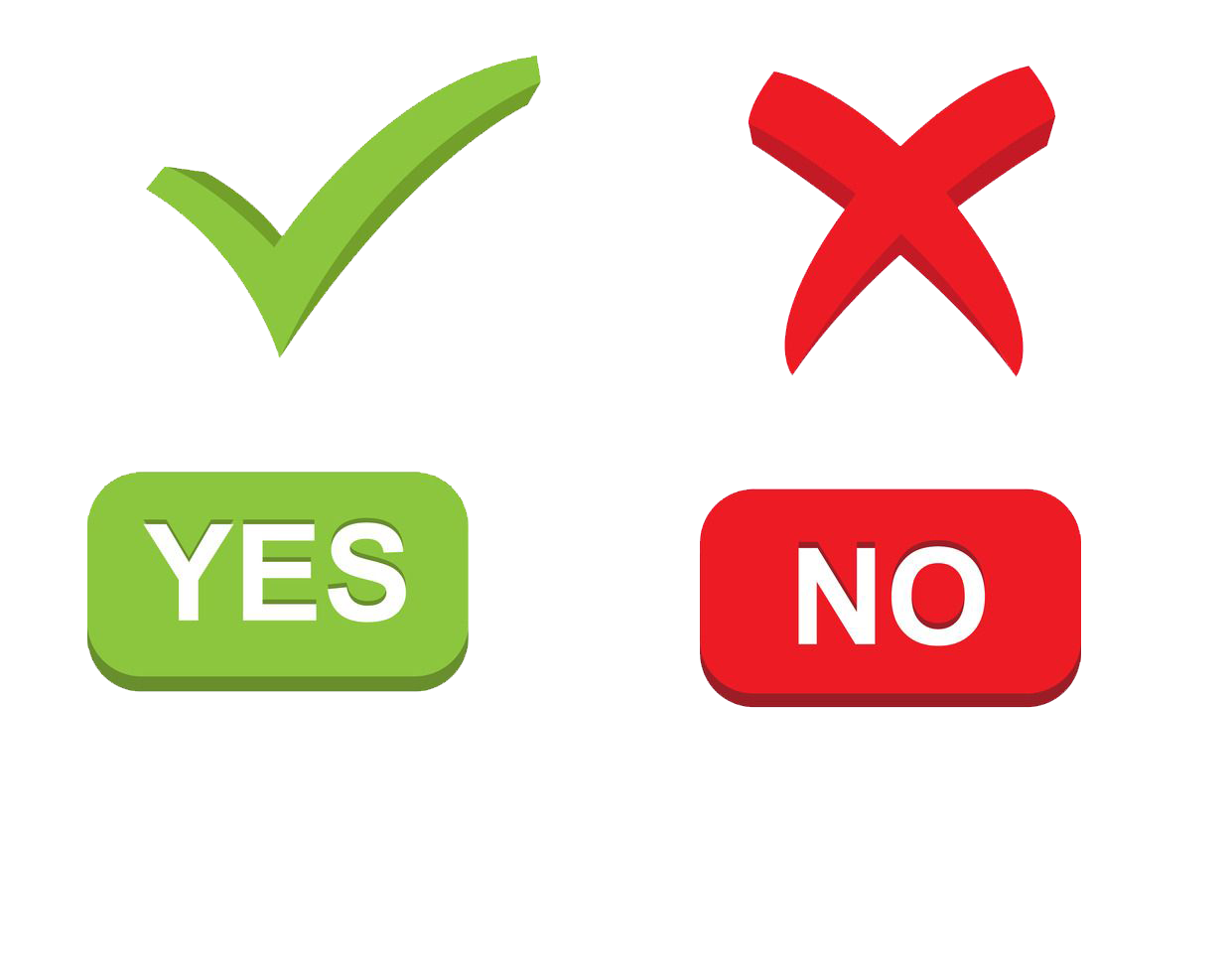 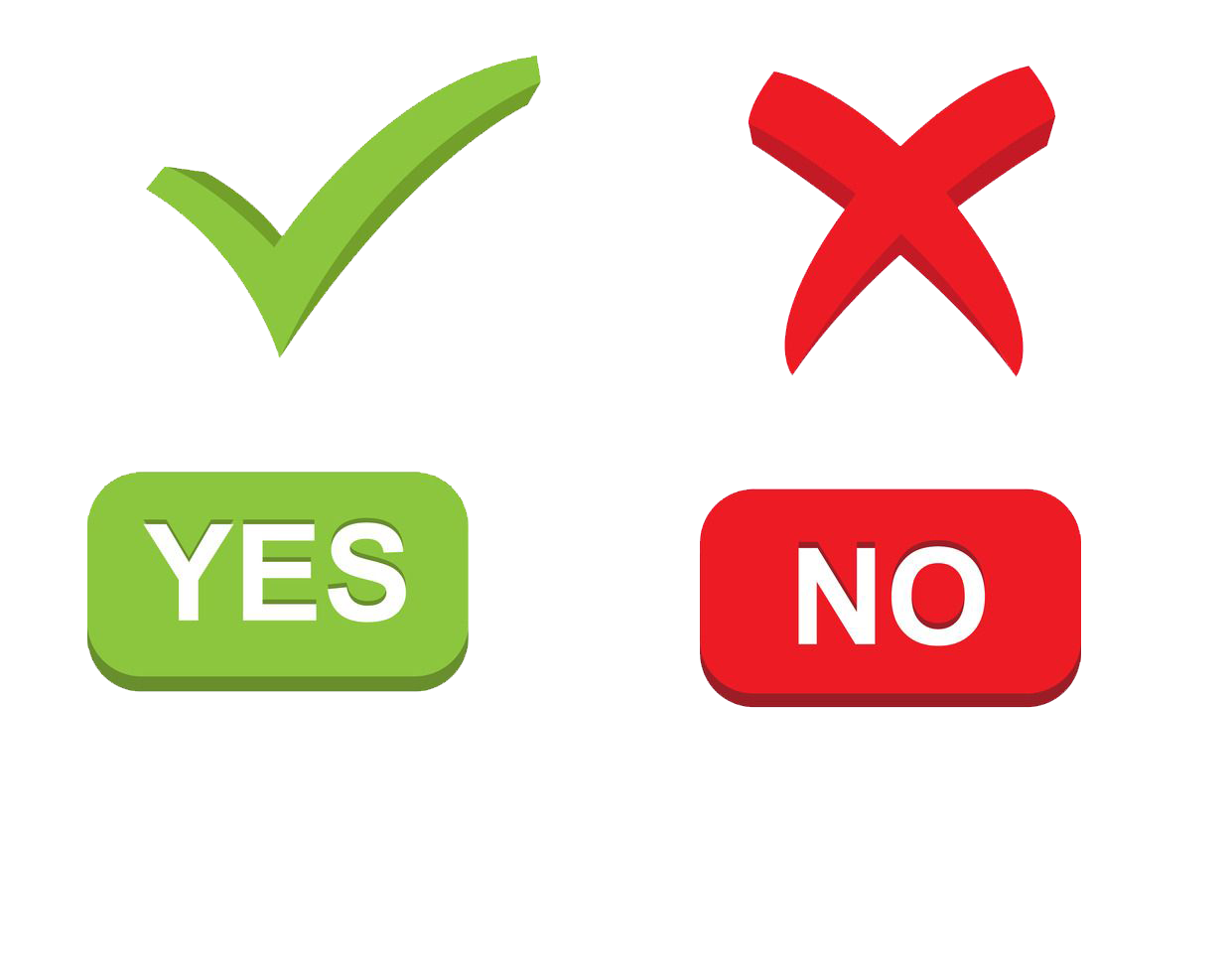 D. Trường tiểu học Ngọc đồng
C. trường Tiểu Học Ngọc đồng
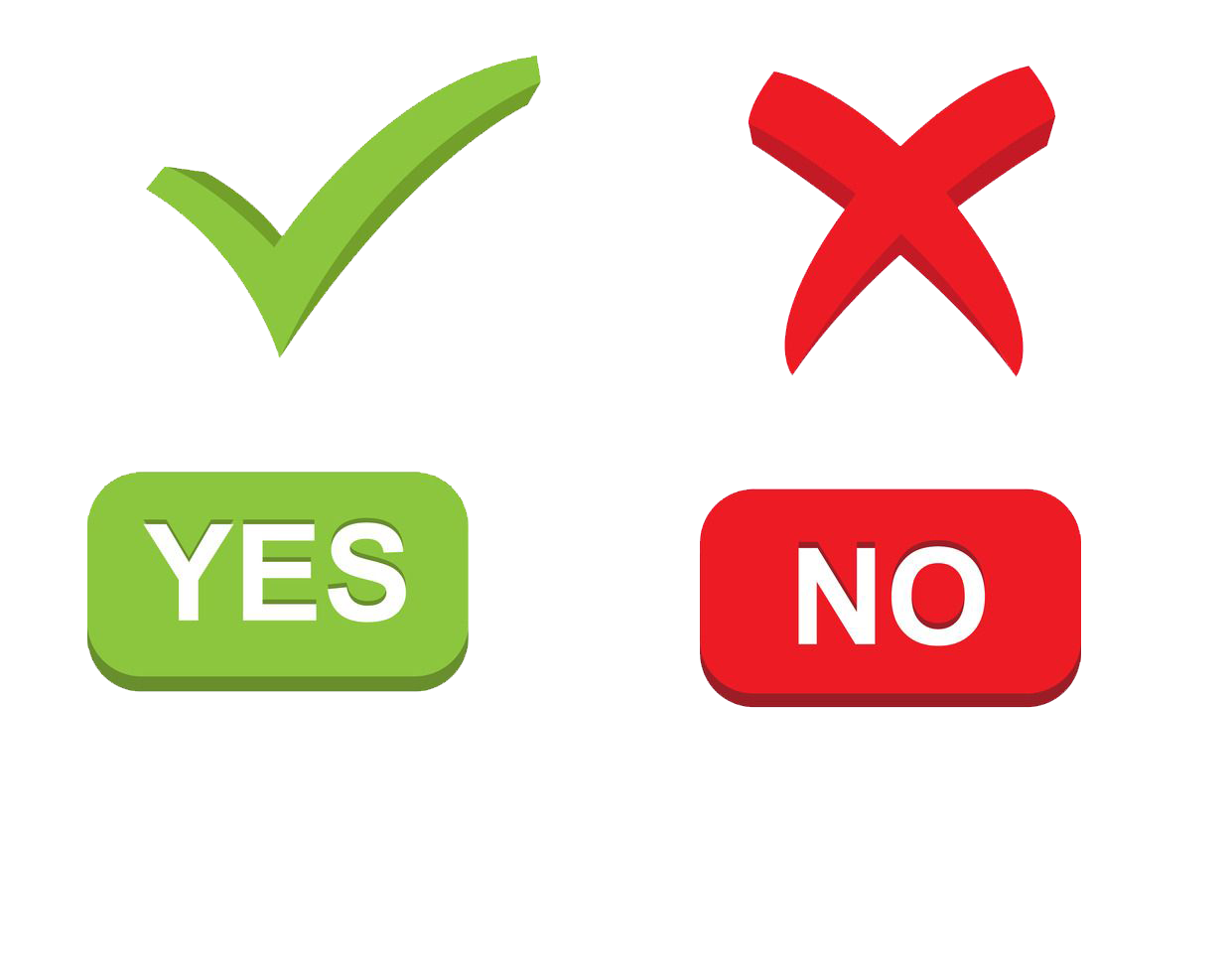 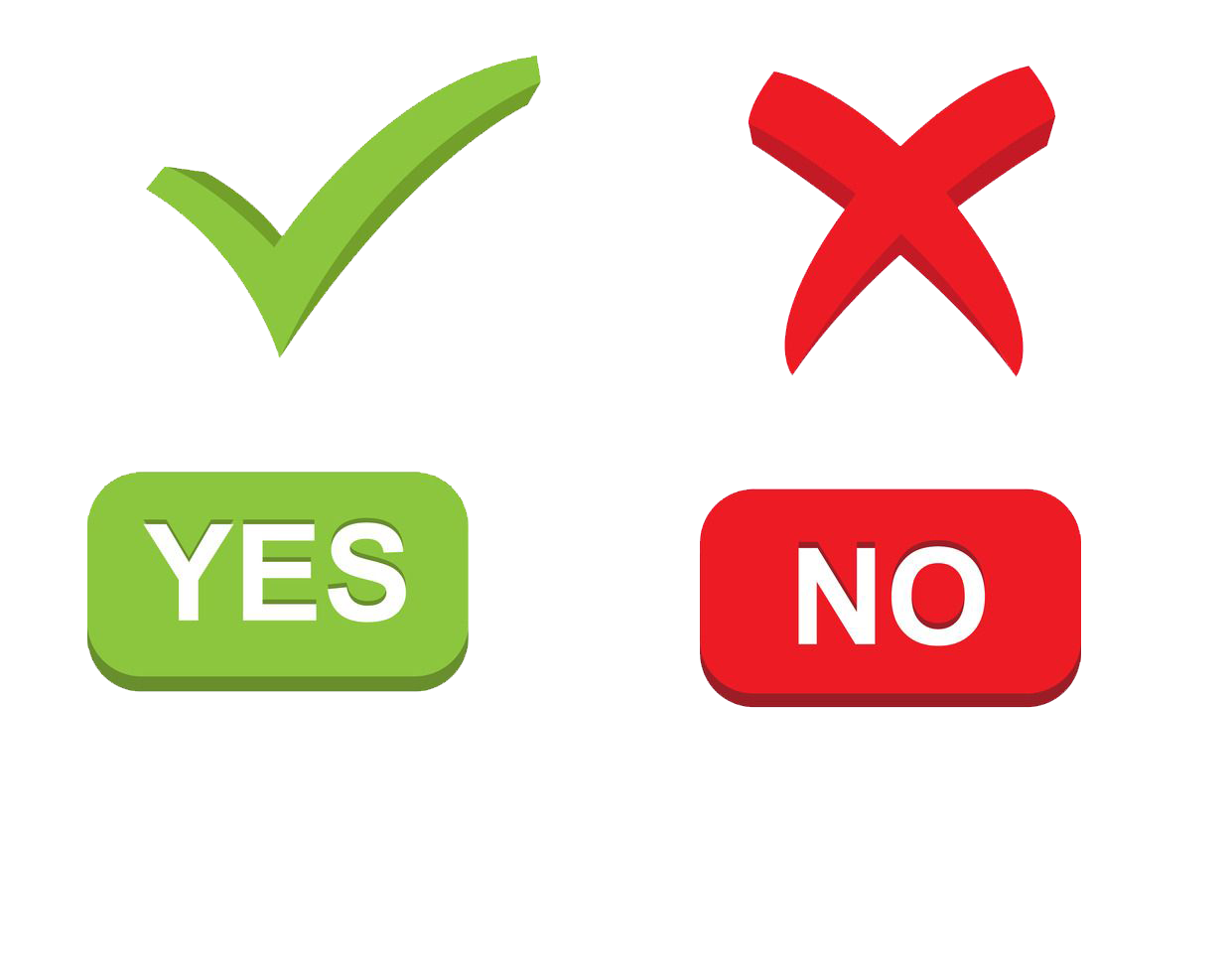 [Speaker Notes: Bấm vào hộp màu nâu để quay lại]
C. Bộ Giáo dục và Đào tạo
B. Bộ giáo dục và đào tạo
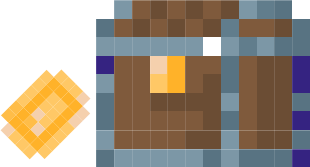 3. Quy tắc viết tên cơ quan nào đúng?
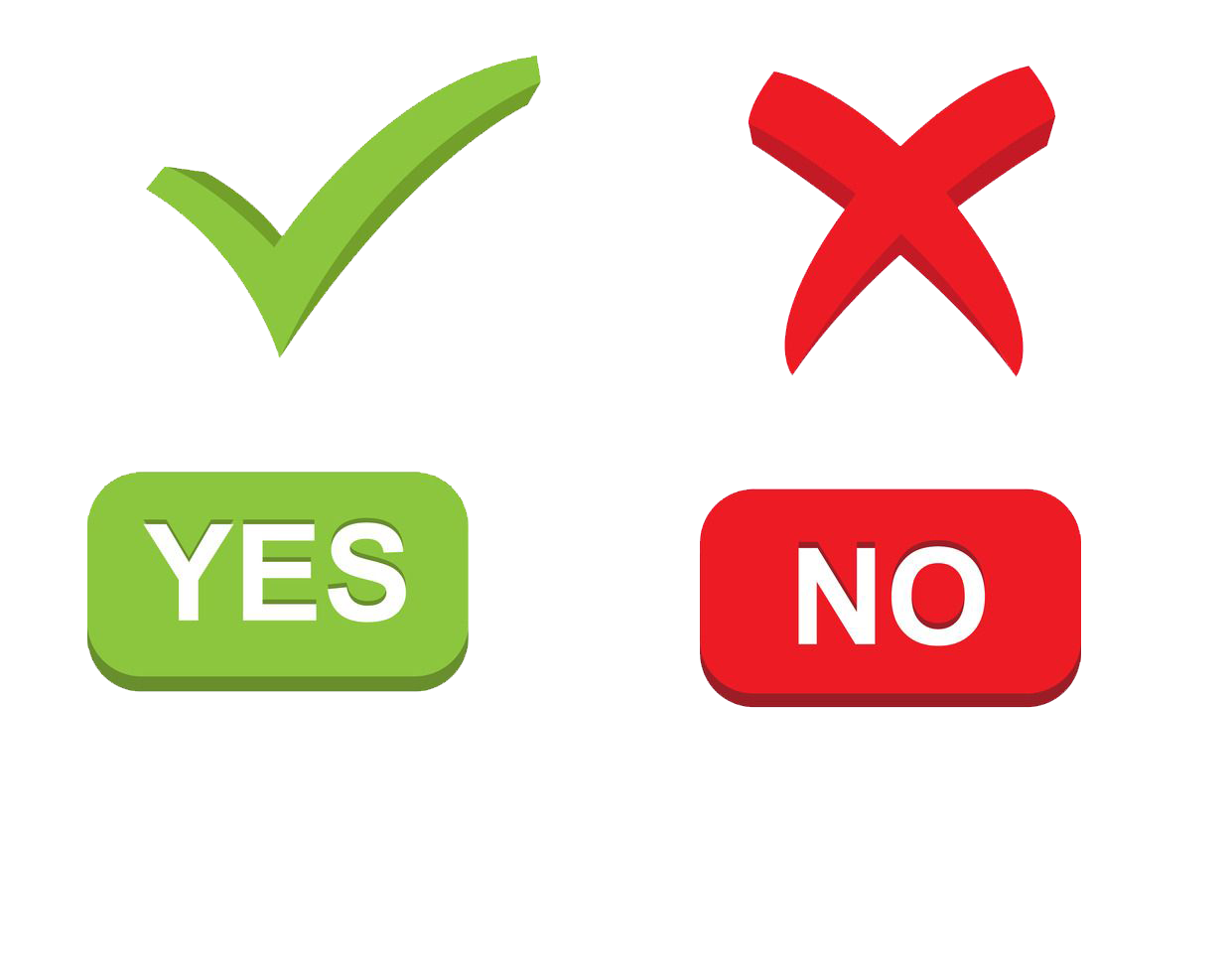 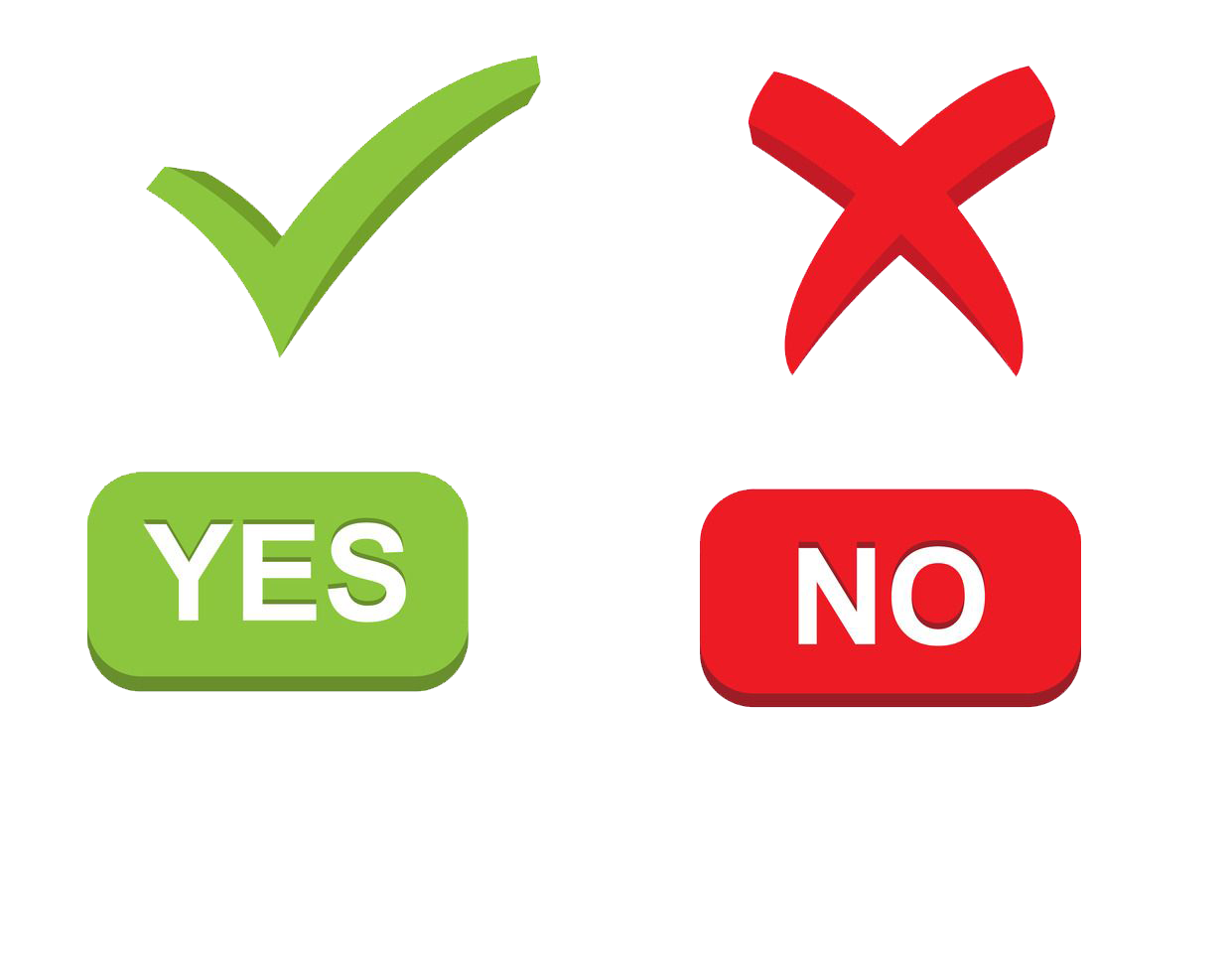 D. Bộ Giáo Dục và đào tạo
A. Bộ Giáo Dục Và Đào Tạo
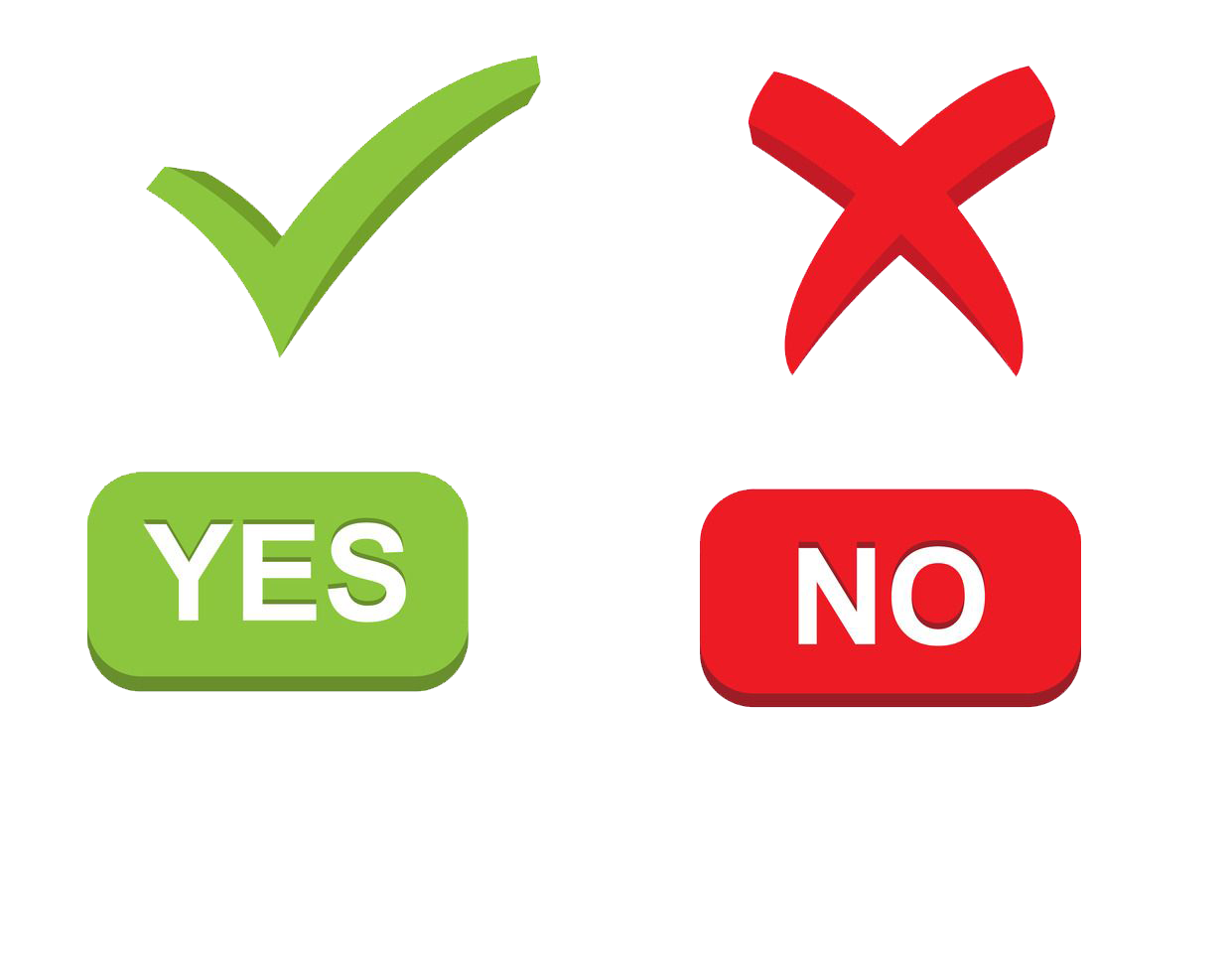 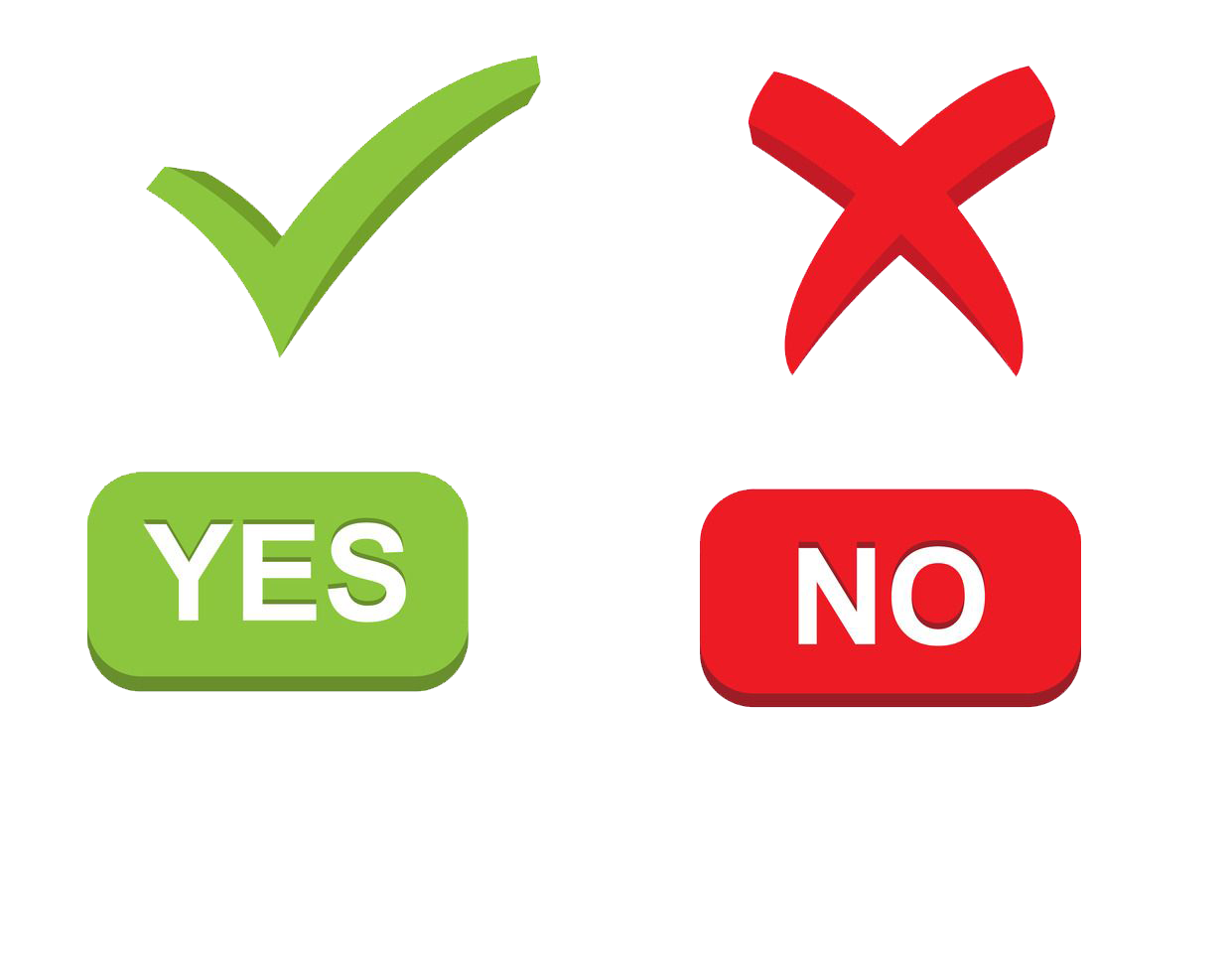 [Speaker Notes: Bấm vào hộp màu nâu để quay lại]
Viết hoa chữ cái đầu của âm tiết đầu tiên và các âm tiết đầu của các bộ phận tạo thành tên riêng
4. Nêu quy tắc viết hoa tên cơ quan tổ chức, đoàn thể?
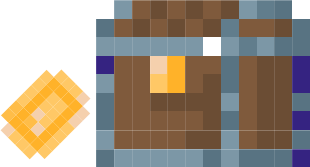 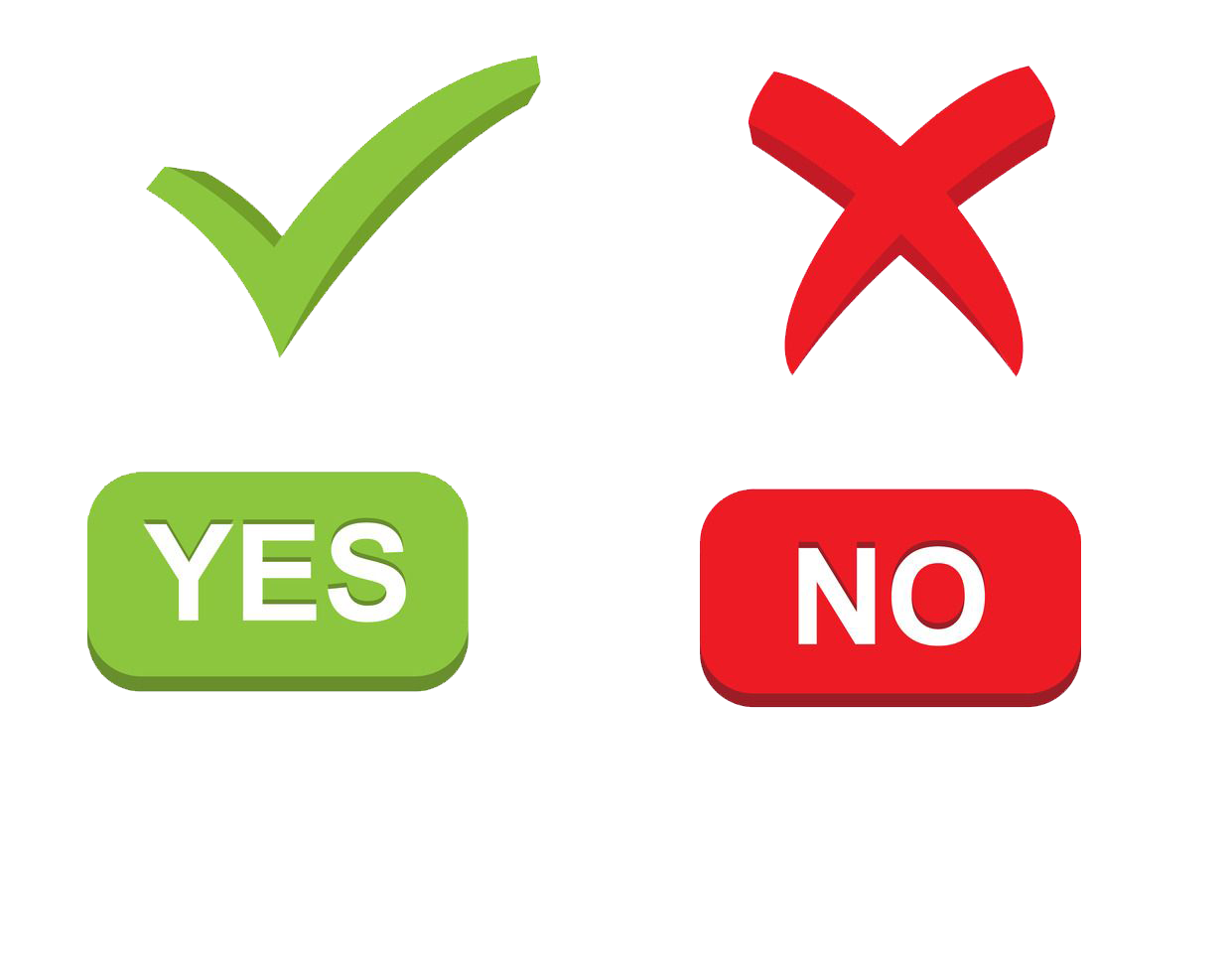 [Speaker Notes: Bấm vào hộp màu nâu để quay lại]
HÔM NAY CÁC NGƯƠI MAY MẮN ĐÓ, TA SẼ TRỞ LẠI VÀO MỘT NGÀY KHÁC
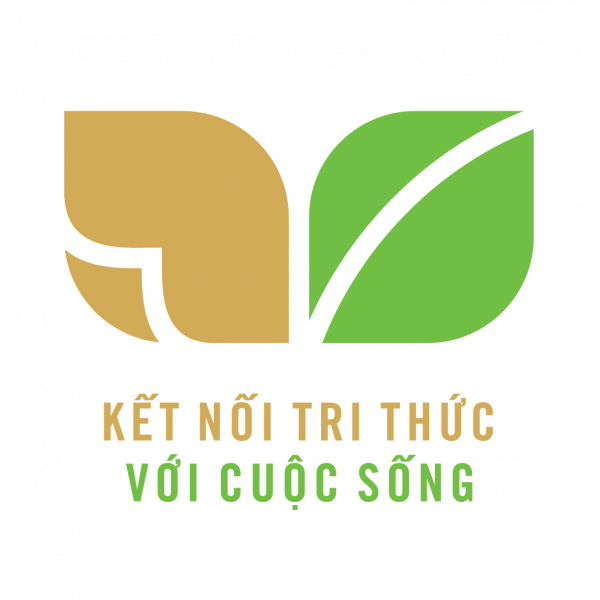 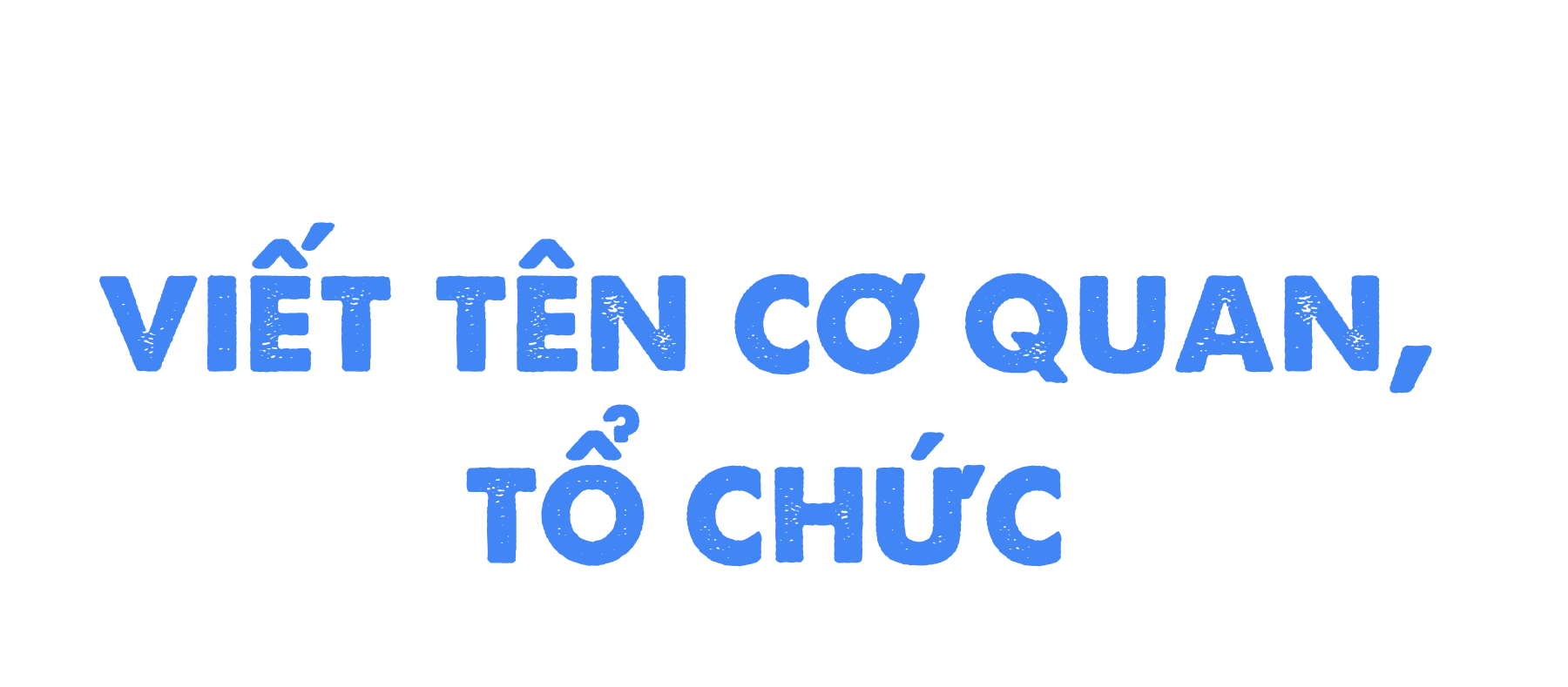 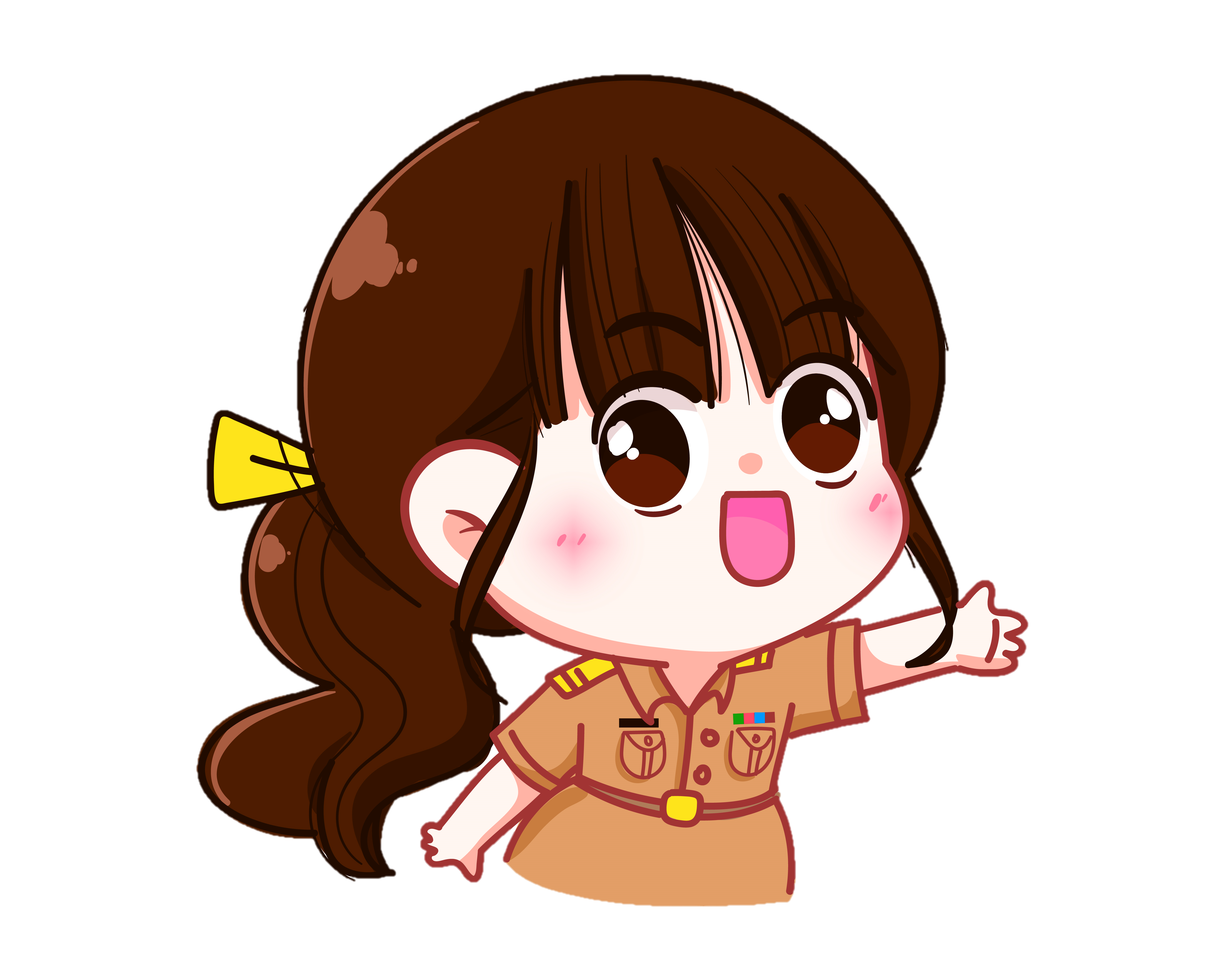 [Speaker Notes: Thiết kế: Hương Thảo – Zalo 0972115126]
02
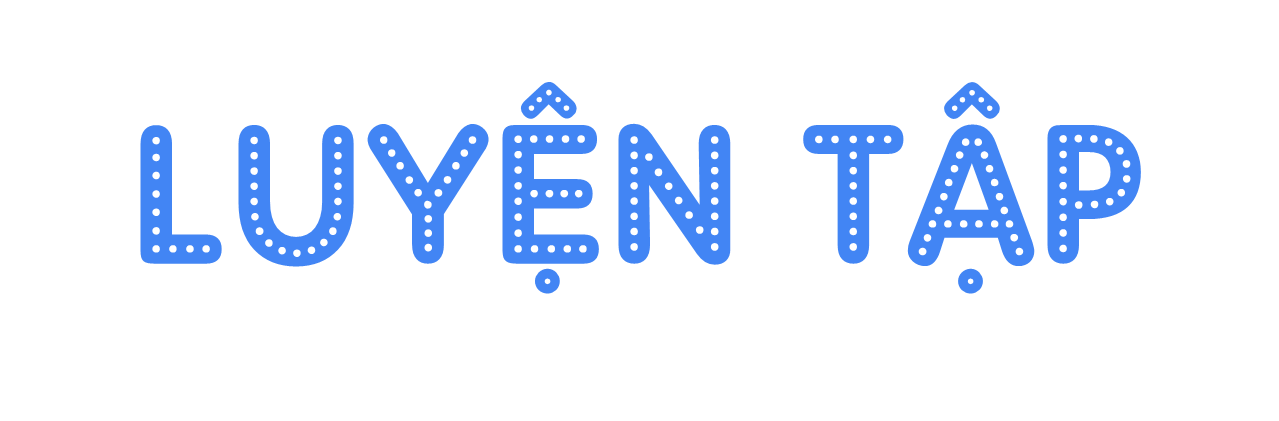 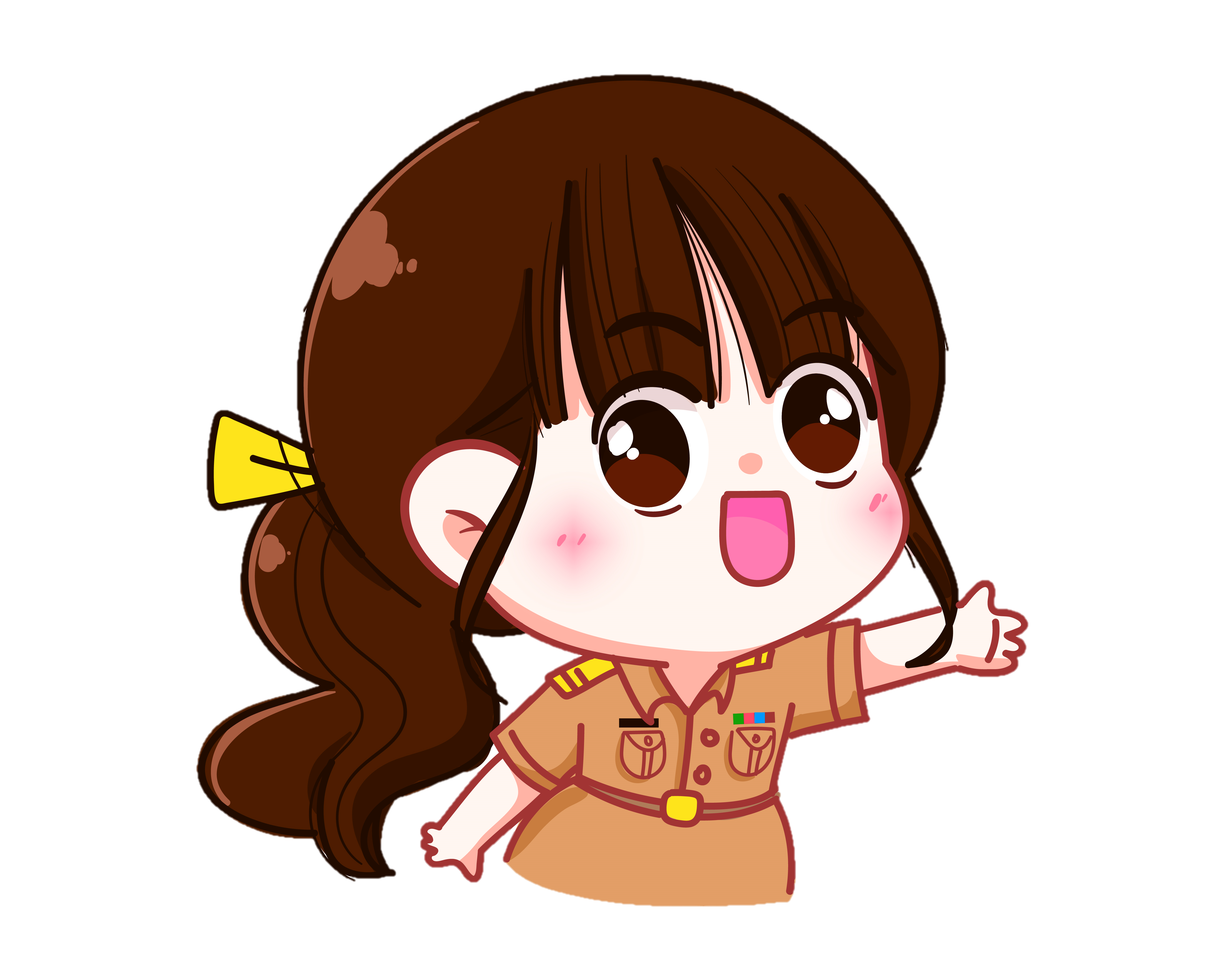 1. Nêu sự khác nhau về cách viết hoa tên người với tên cơ quan, tổ chức dưới đây:
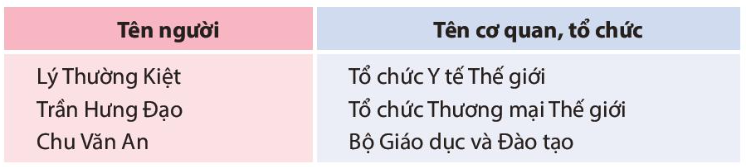 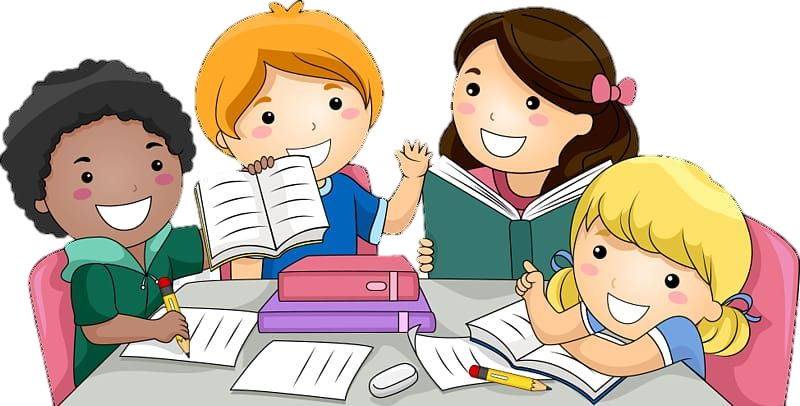 Thảo luận nhóm 4
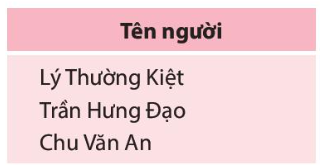 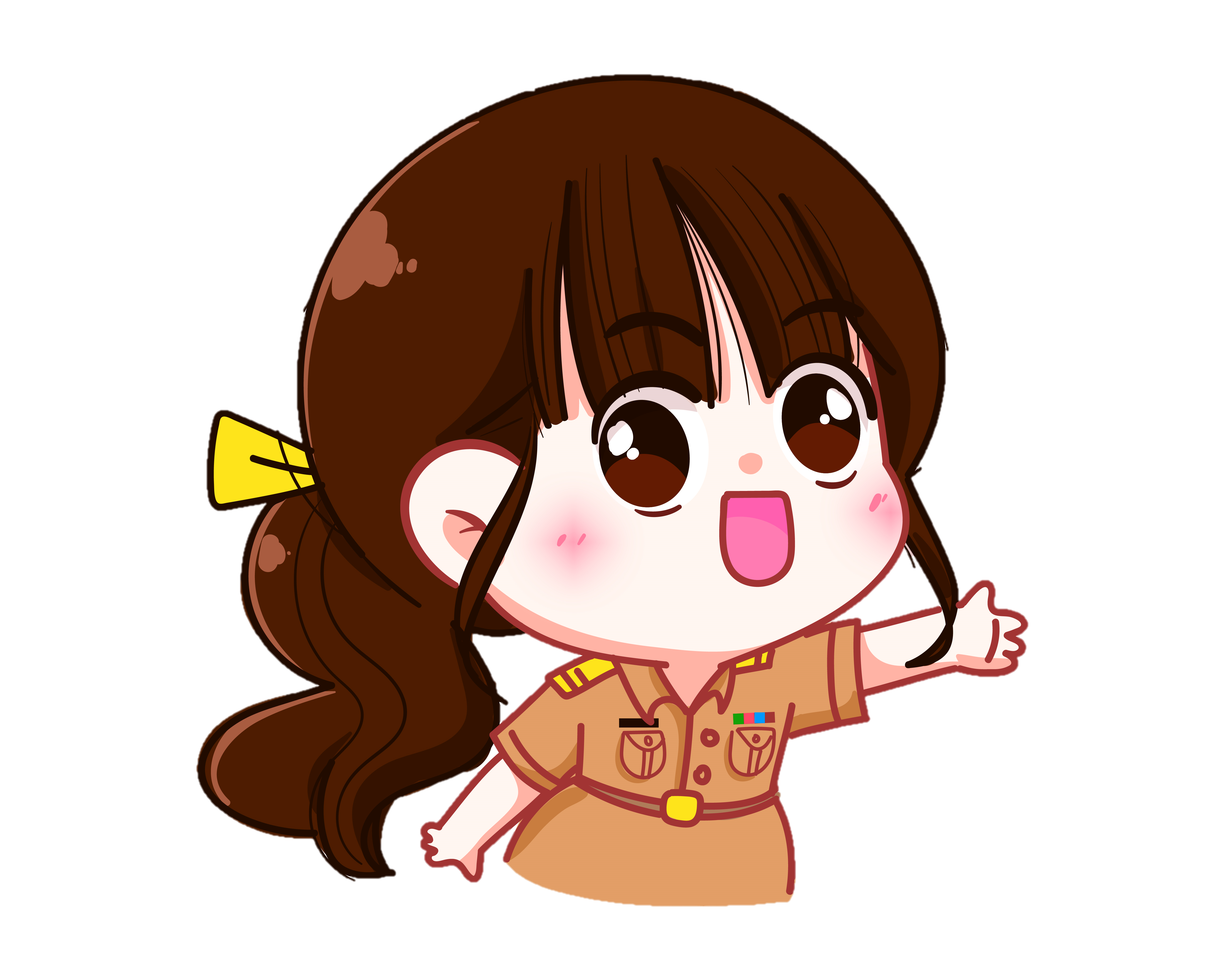 Tên riêng chỉ người: viết hoa tất cái chữ cái đầu của các tiếng trong tên.
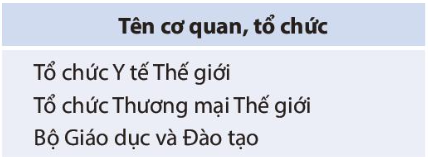 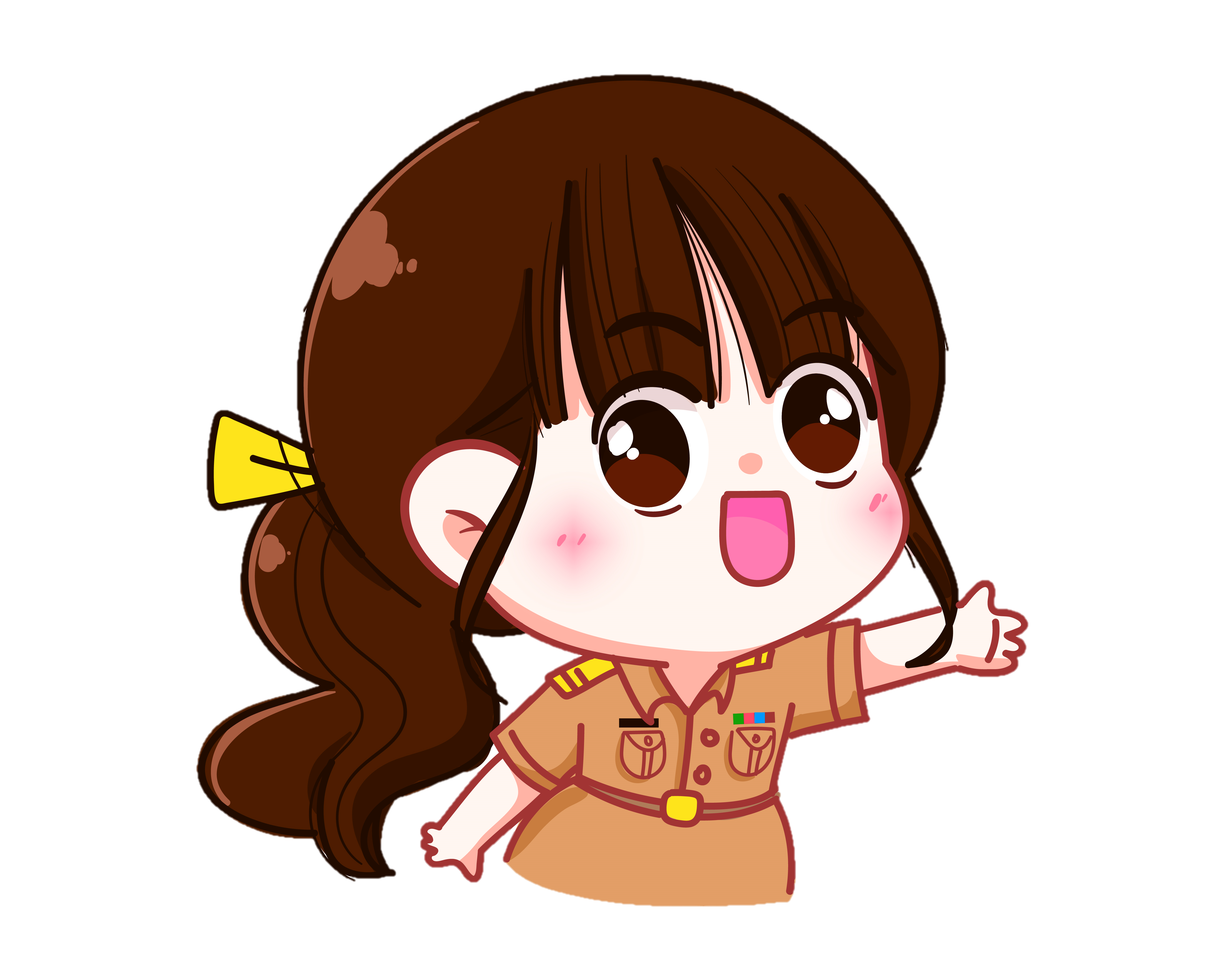 Tên riêng chỉ cơ quan tổ chức: viết hoa chữ cái đầu ở tiếng đầu các bộ phận tạo nên tính chất “riêng” của tên đó.
2. Nhận xét cách viết hoa tên cơ quan, tổ chức sau:
- Uỷ ban Bảo vệ và Chăm sóc trẻ em Việt Nam
- Hội Bảo vệ Quyền trẻ em Việt Nam
- Trung tâm Chiếu phim Quốc gia
Viết hoa chữ cái đầu của các từ ngữ chỉ loại hình cơ quan, tổ chức, chức năng, lĩnh vực hoạt động của cơ quan, tổ chức.
3. Trường hợp nào dưới đây viết hoa đúng tên cơ quan, tổ chức?
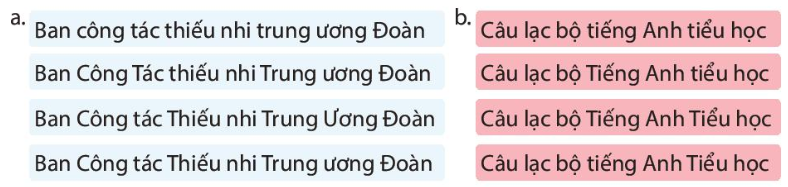 4. Viết
a. Tên tổ chức Đội của trường em.
b. Tên một cơ quan hoặc tổ chức mà em biết.
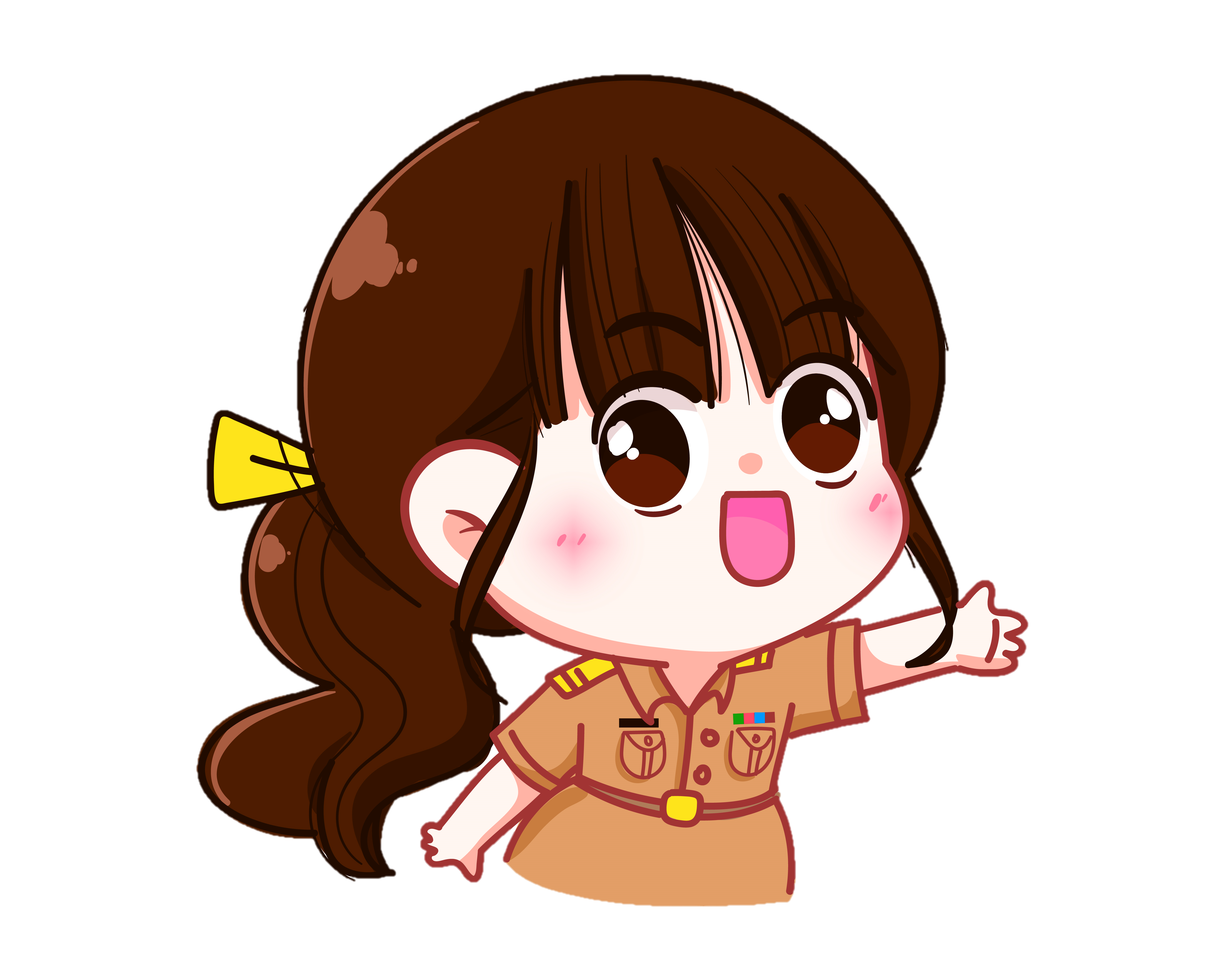 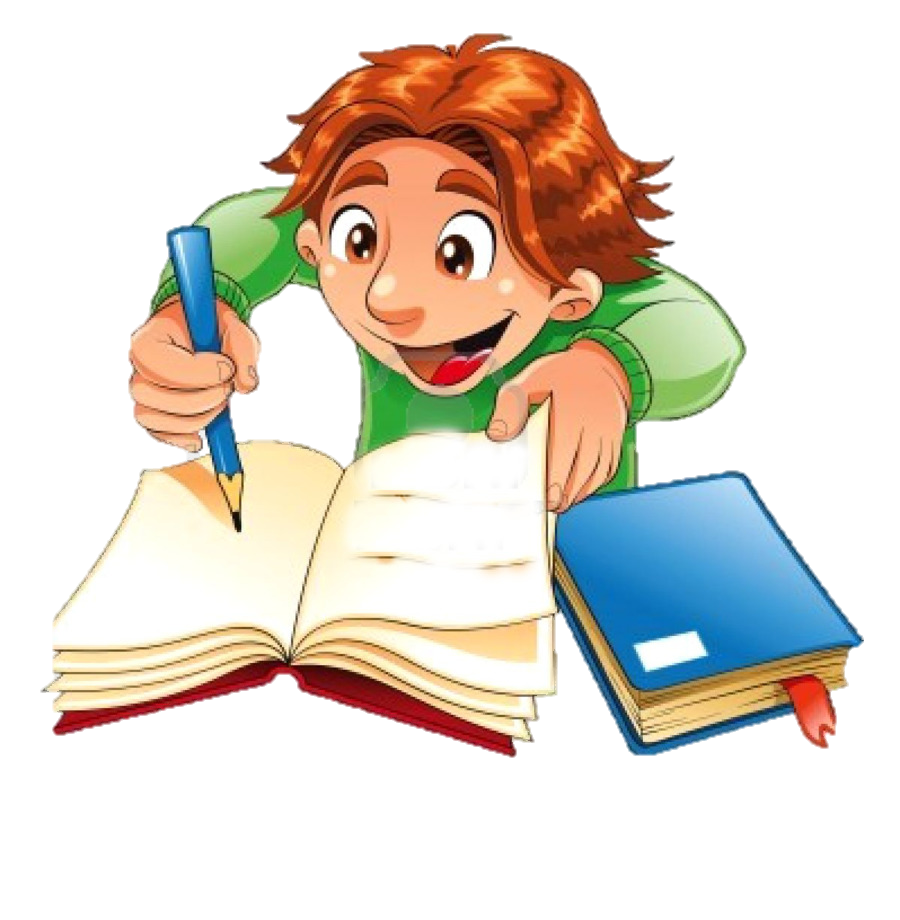 - Tên tổ chức Đội của trường em: 
Liên đội Tiểu học Ngọc Đồng.
- Tên cơ quan, tổ chức em biết:
+ Ủy ban nhân dân tỉnh Phú Thọ
+ Bộ Tài nguyên và Môi trường
+ Sở Giáo dục và Đào tạo;…
03
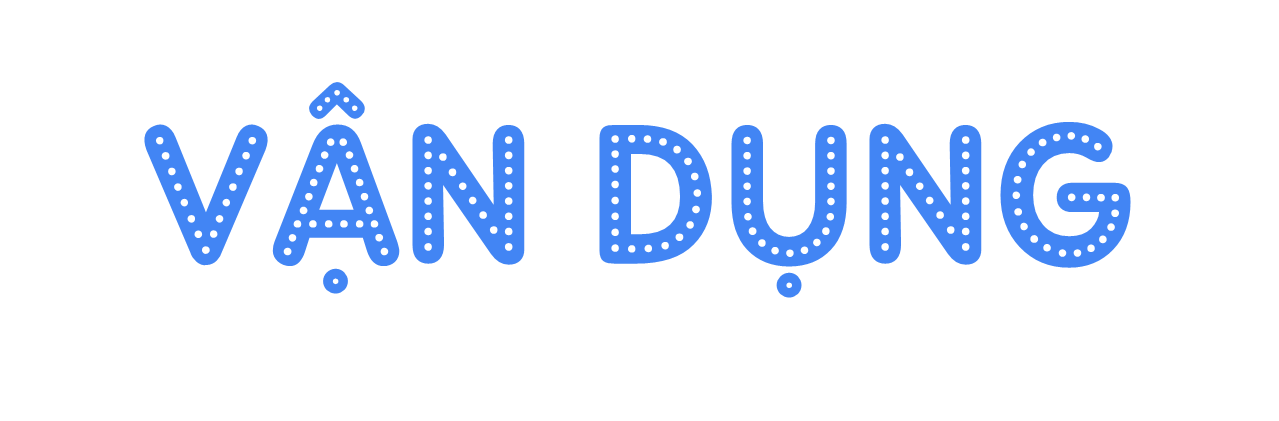 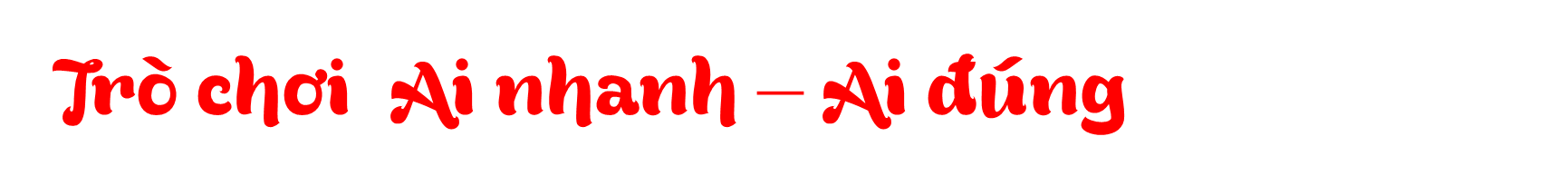 Chuẩn bị một số tên cơ quan, tổ chức (có cách viết, cách viết sai)
Chia lớp thành 2 nhóm, 
Các nhóm cùng nhau tìm những tên cơ quan, tổ chức đúng có trong hộp đưa lên dán trên bảng.
Đội nào tìm được nhiều hơn và đúng sẽ thắng cuộc.
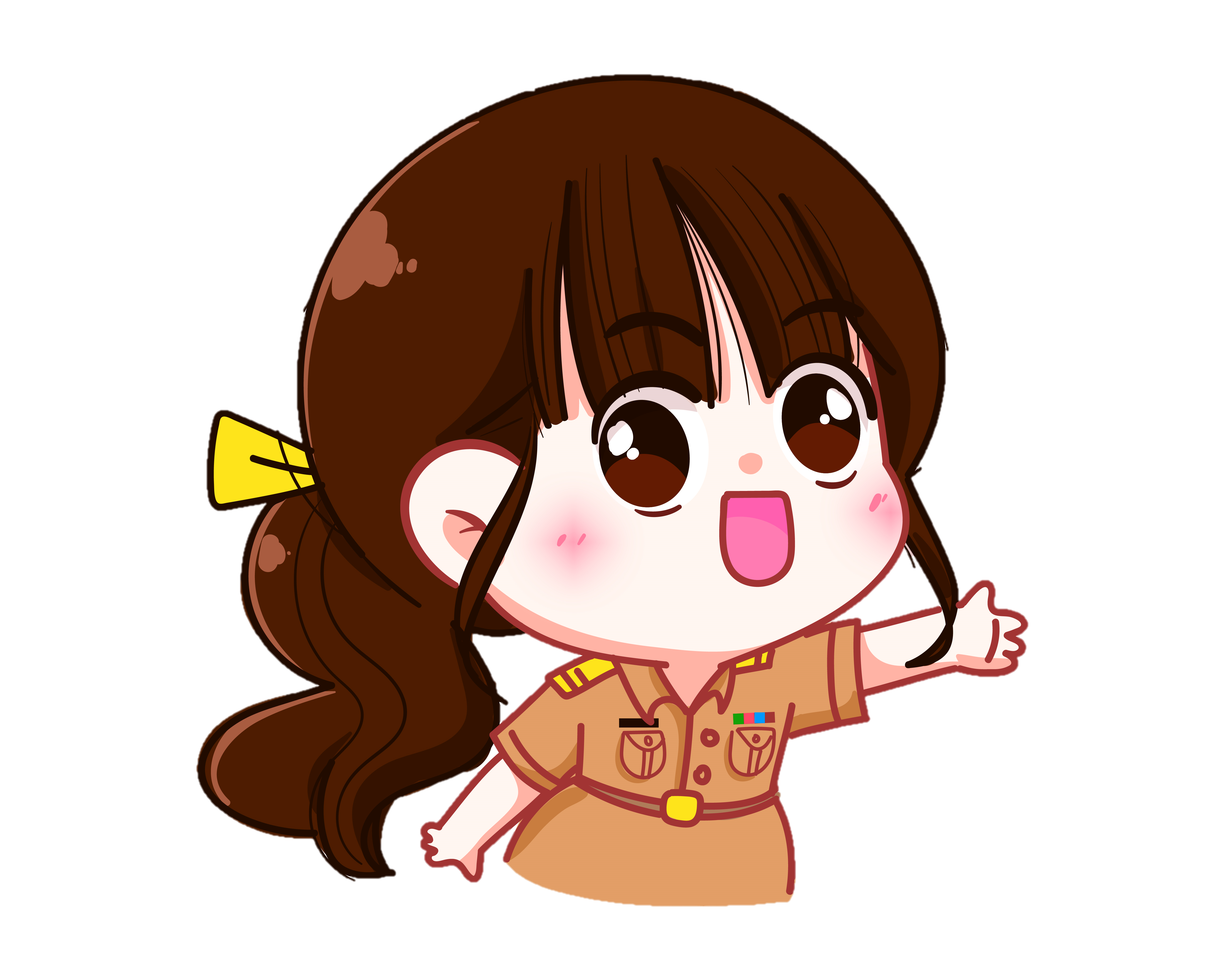 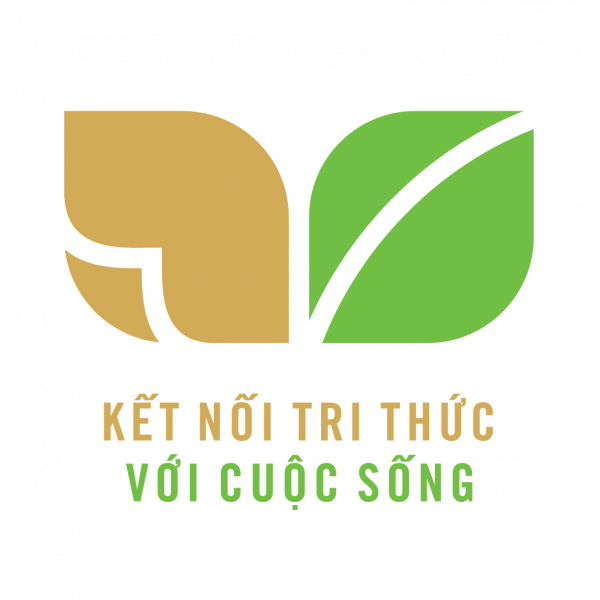 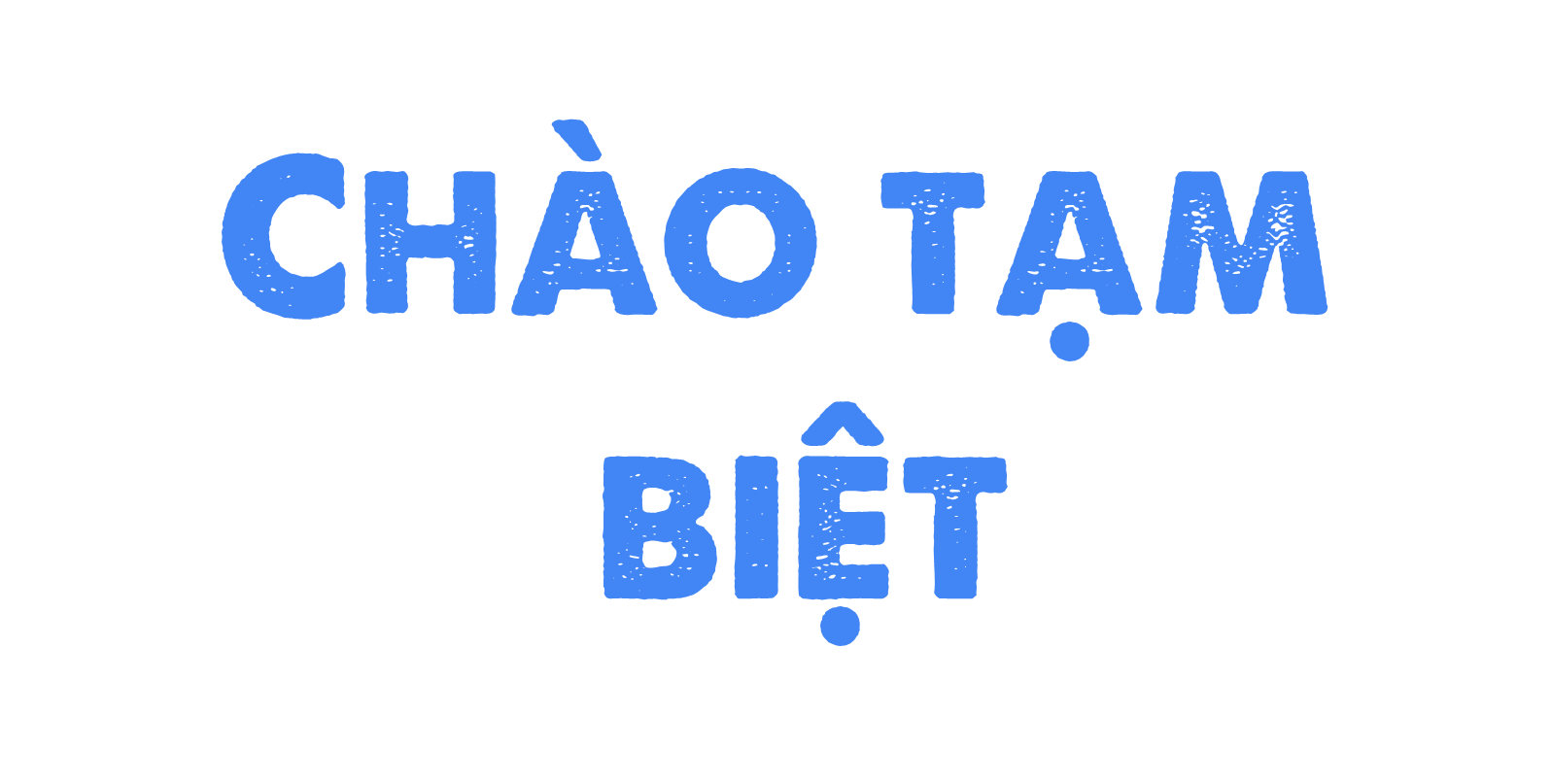 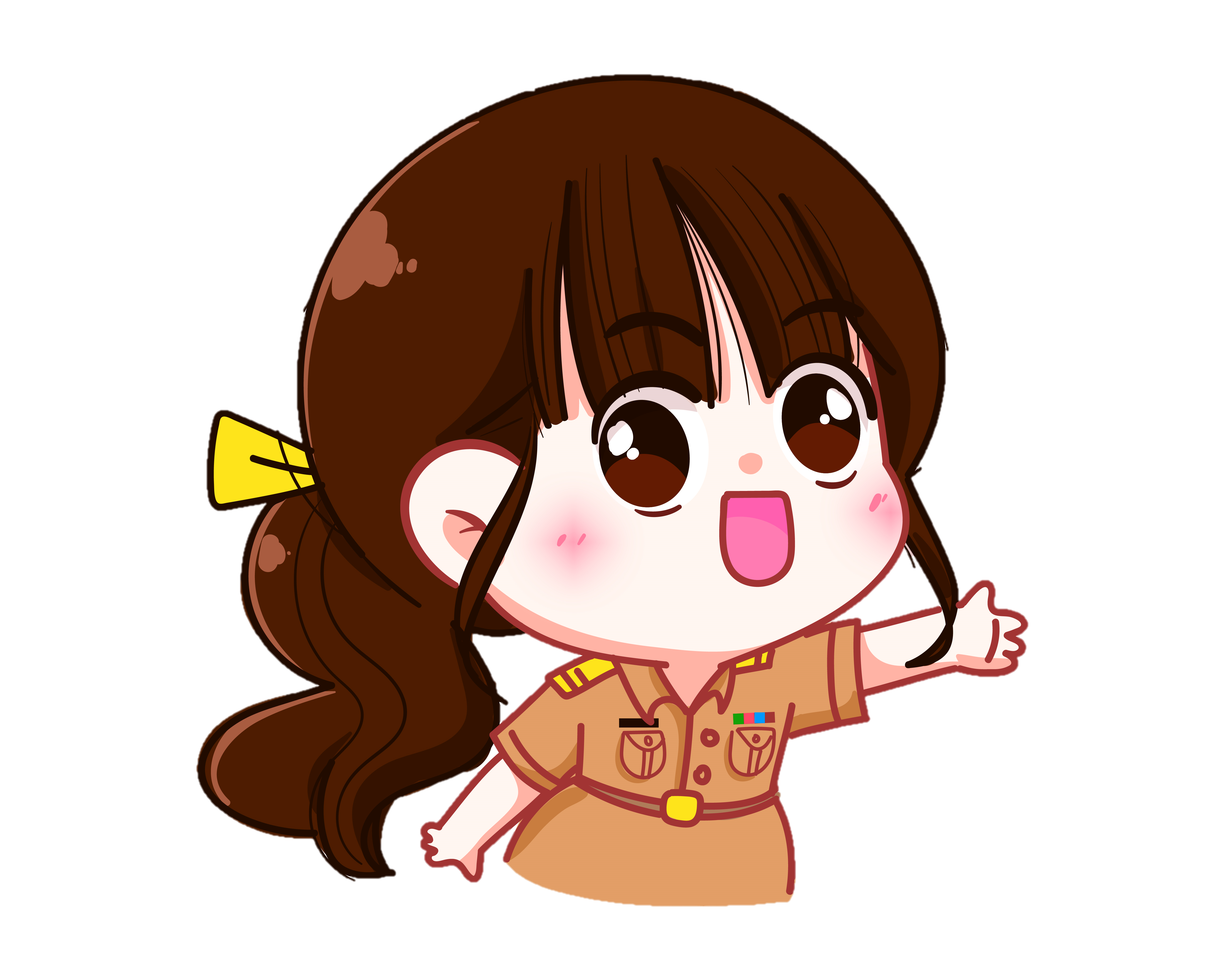 LỜI CẢM ƠN
	Chân thành cảm ơn quý thầy cô đã sử dụng tài liệu. Mong quý thầy cô sử dụng tài liệu nội bộ và không chia sẻ đi các trang mạng xã hội nhé!
	Mong rằng tài liệu này sẽ giúp quý thầy cô gặt hái được nhiều thành công trong sự nghiệp trồng người.
	Lớp 5 tới em có tiếp tục soạn Kết nối tri thức và Cánh diều. Rất mong được đồng hành cùng quý thầy cô tới hết lớp 5.
	Trong quá trình soạn bài có lỗi nào mong quý thầy cô phản hồi lại Zalo hoặc FB giúp em.
Zalo duy nhất của em: 0972.115.126 (Hương Thảo). Các nick khác ngoài nick này đều là giả mạo.
Facebook: https://www.facebook.com/huongthaoGADT